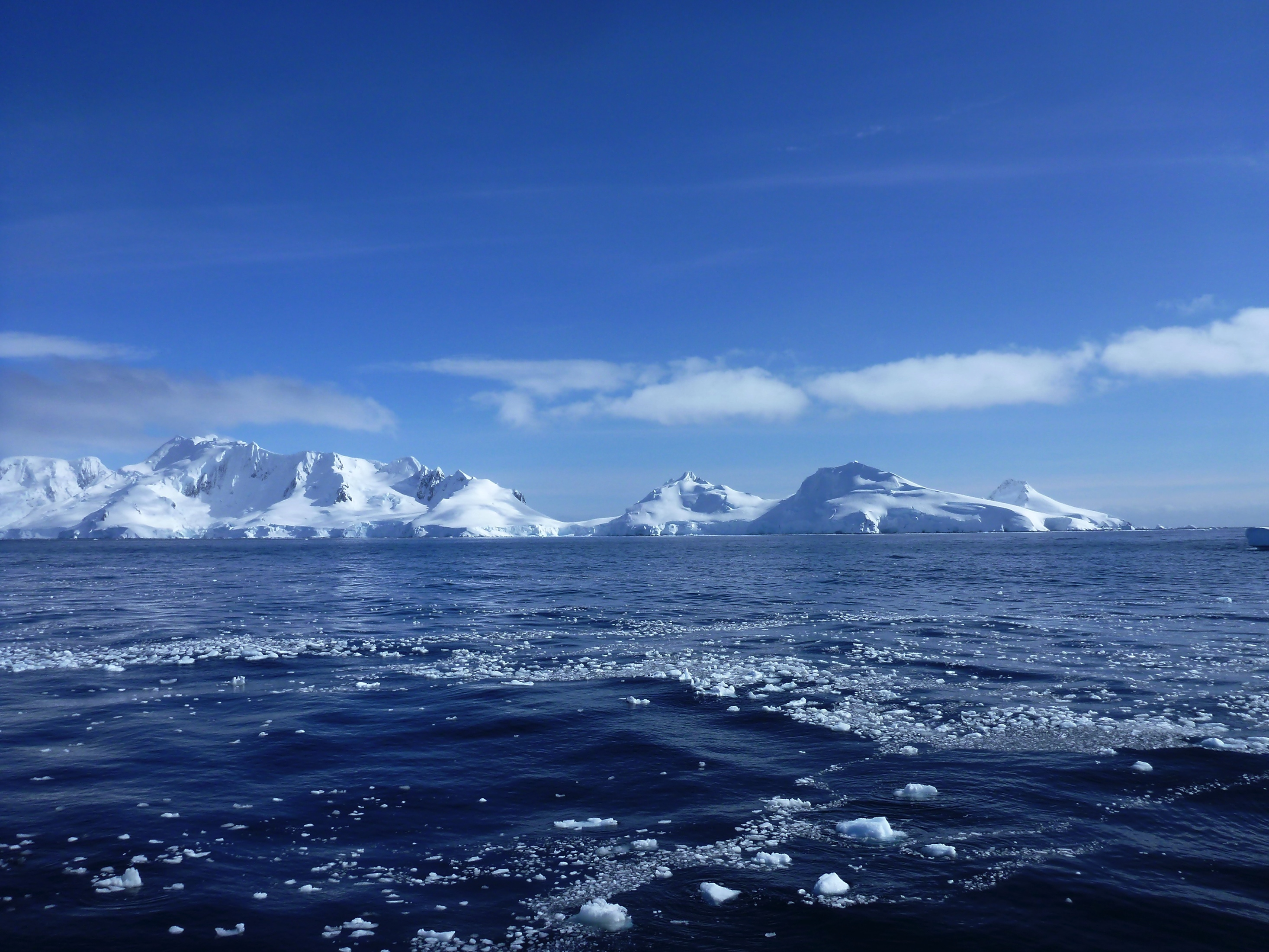 Warm water intrusions onto the continental shelf of the West Antarctic Peninsula
Nicole Couto
PhD Thesis Proposal
12 December 2014


Department of Marine and 
Coastal Sciences
Rutgers University


       Thesis committee:
Oscar Schofield
Josh Kohut
Bob Chant
Doug Martinson (LDEO)
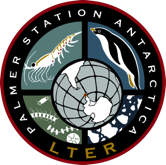 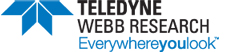 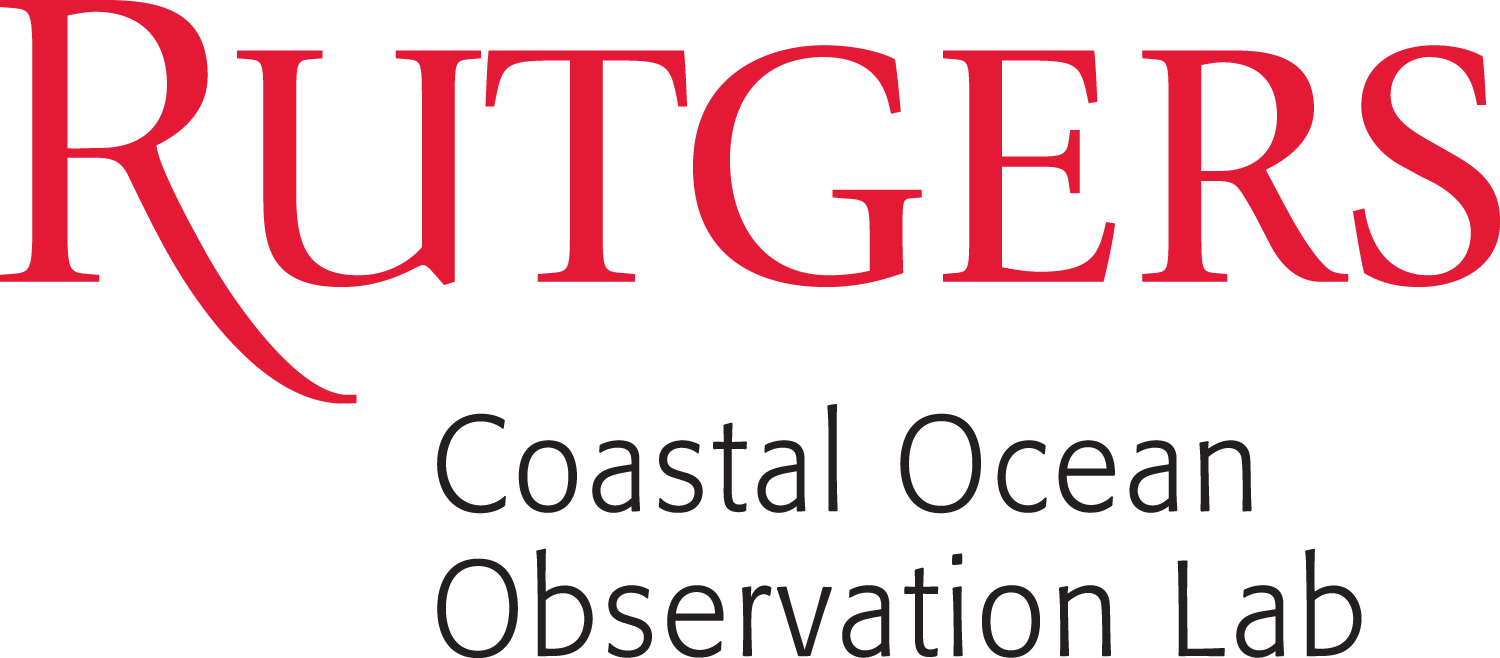 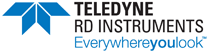 Seasonal changes in water column structure
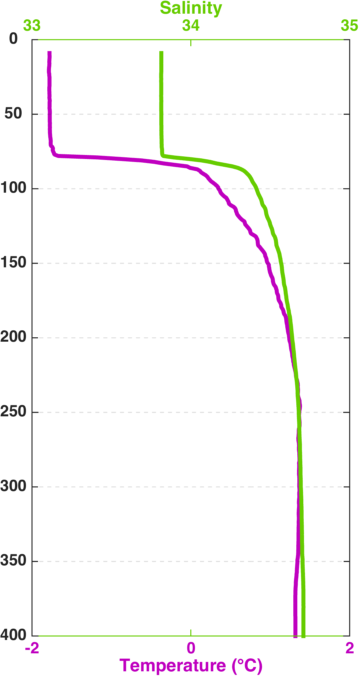 Winter 
(June 1999)
Seasonal changes in water column structure
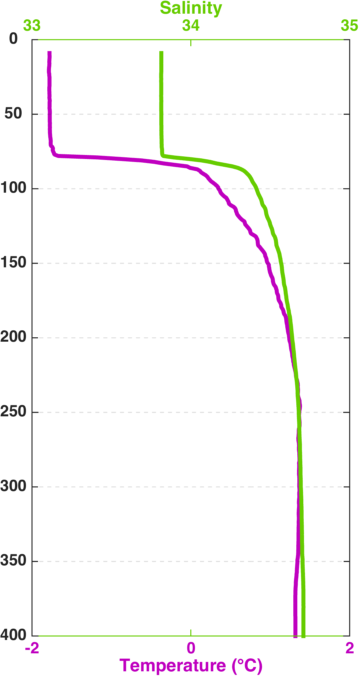 Surface water cools and gets salty
Winter 
(June 1999)
Seasonal changes in water column structure
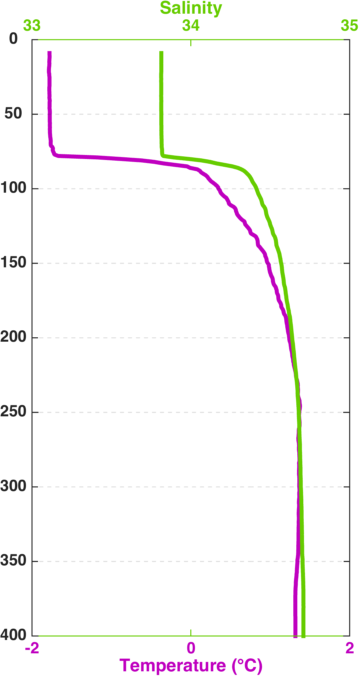 Surface water cools and gets salty
Water is warmer and saltier at depth
Winter 
(June 1999)
Seasonal changes in water column structure
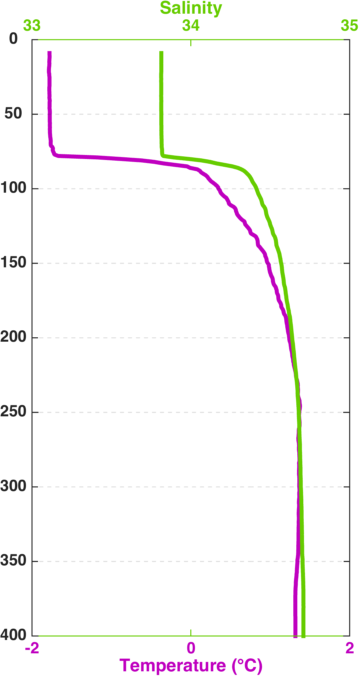 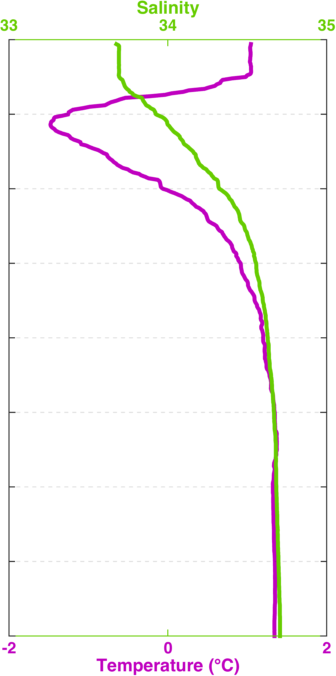 Surface water warms and freshens
Surface water cools and gets salty
Water is warmer and saltier at depth
Winter 
(June 1999)
Summer 
(January 2000)
Seasonal changes in water column structure
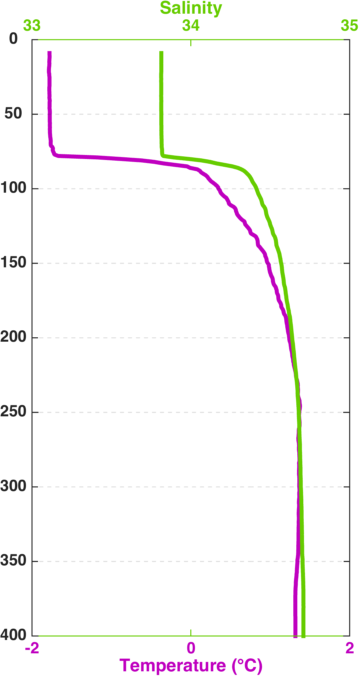 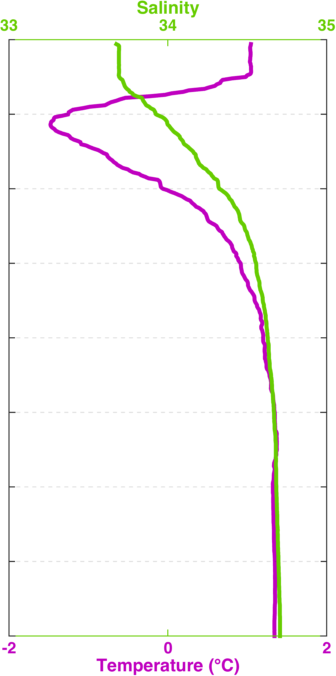 Surface water warms and freshens
Surface water cools and gets salty
Cold winter water lingers at mid depths
Water is warmer and saltier at depth
Winter 
(June 1999)
Summer 
(January 2000)
Seasonal changes in water column structure
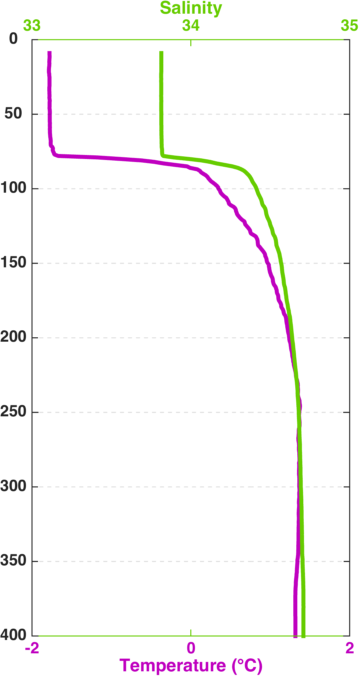 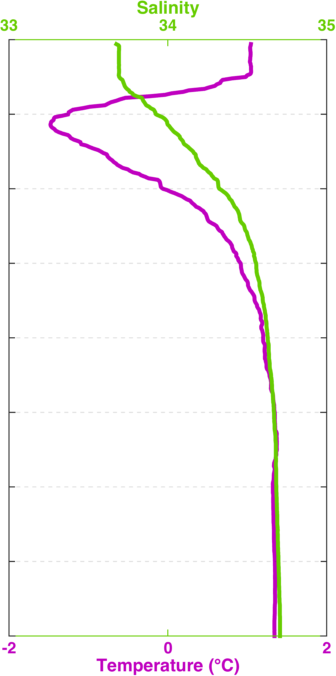 Surface water warms and freshens
Surface water cools and gets salty
Cold winter water lingers at mid depths
Water is warmer and saltier at depth
Water is warmer and saltier at depth
Winter 
(June 1999)
Summer 
(January 2000)
West Antarctic Peninsula is warming and losing ice
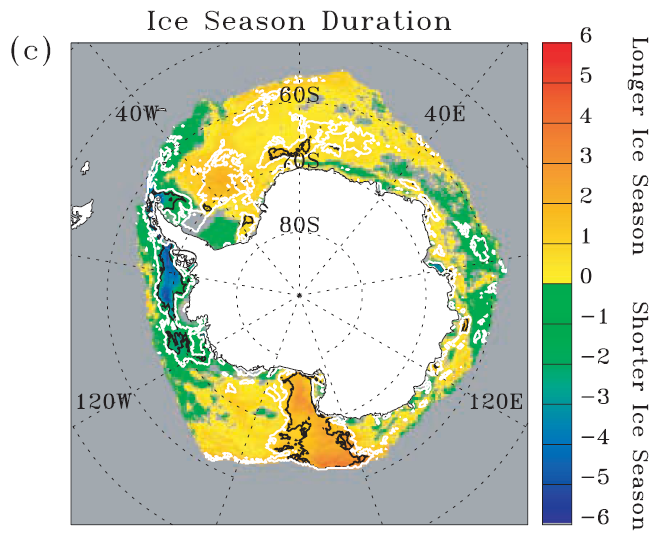 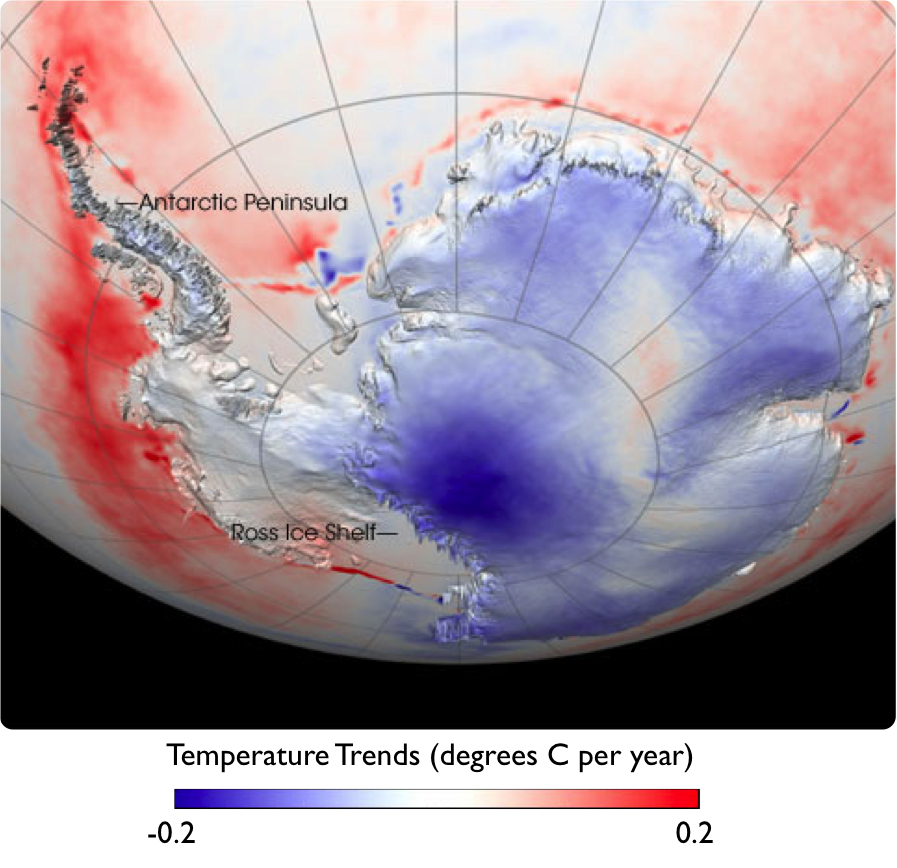 60-106 days 
shorter
(1979 – 2006)
Ray Smith,  Stammerjohn 2008
West Antarctic Peninsula is warming and losing ice
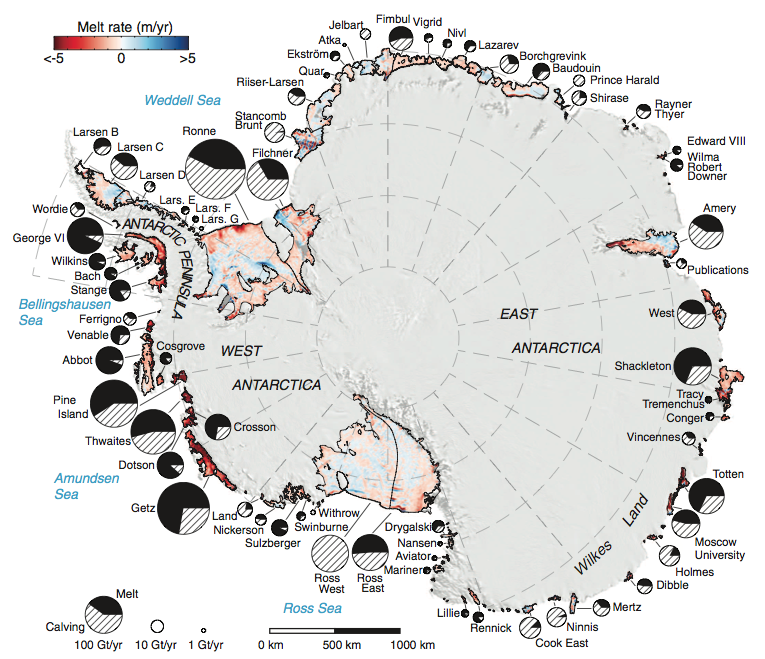 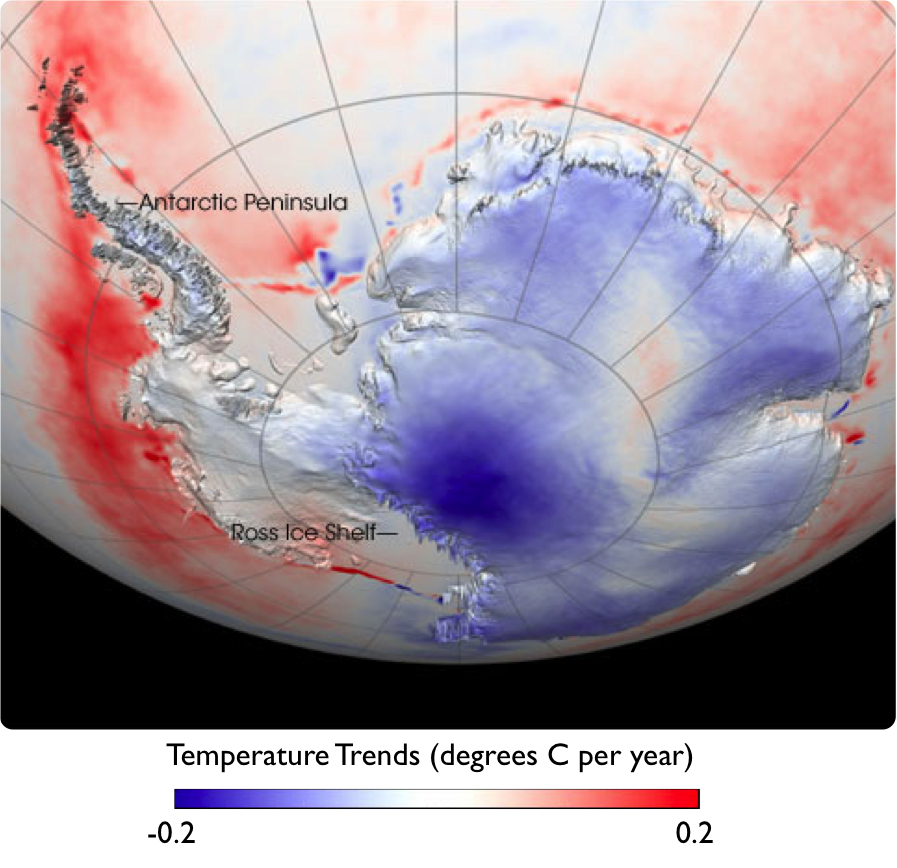 Ray Smith,  Rignot 2013
West Antarctic Peninsula is warming and losing ice
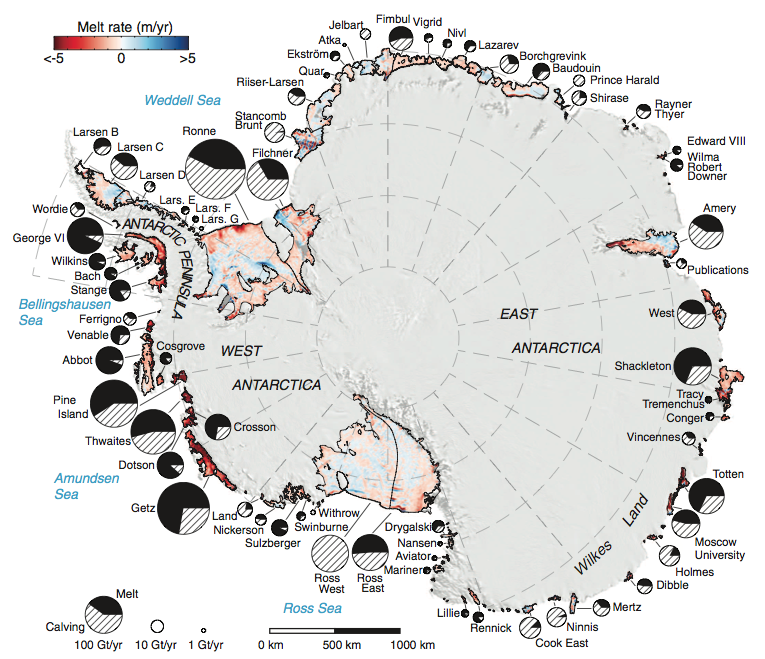 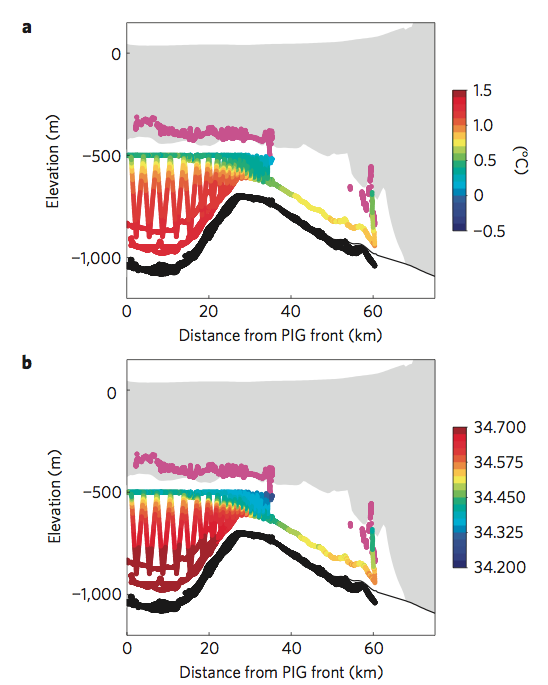 Jenkins 2010,  Rignot 2013
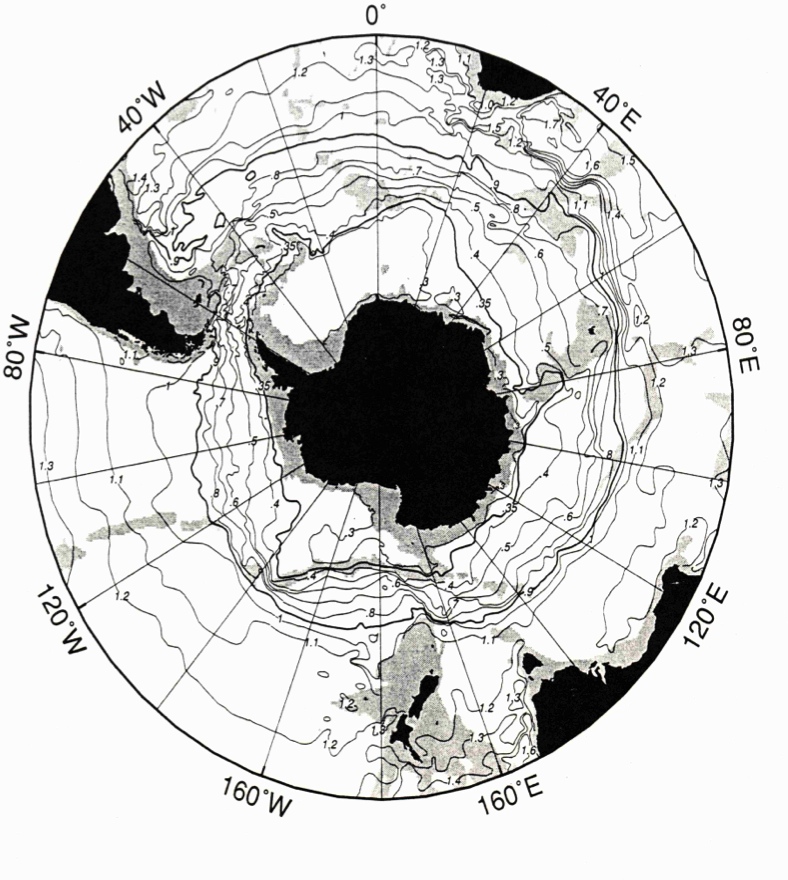 Water masses in the ACC contain more heat 
than those on the WAP
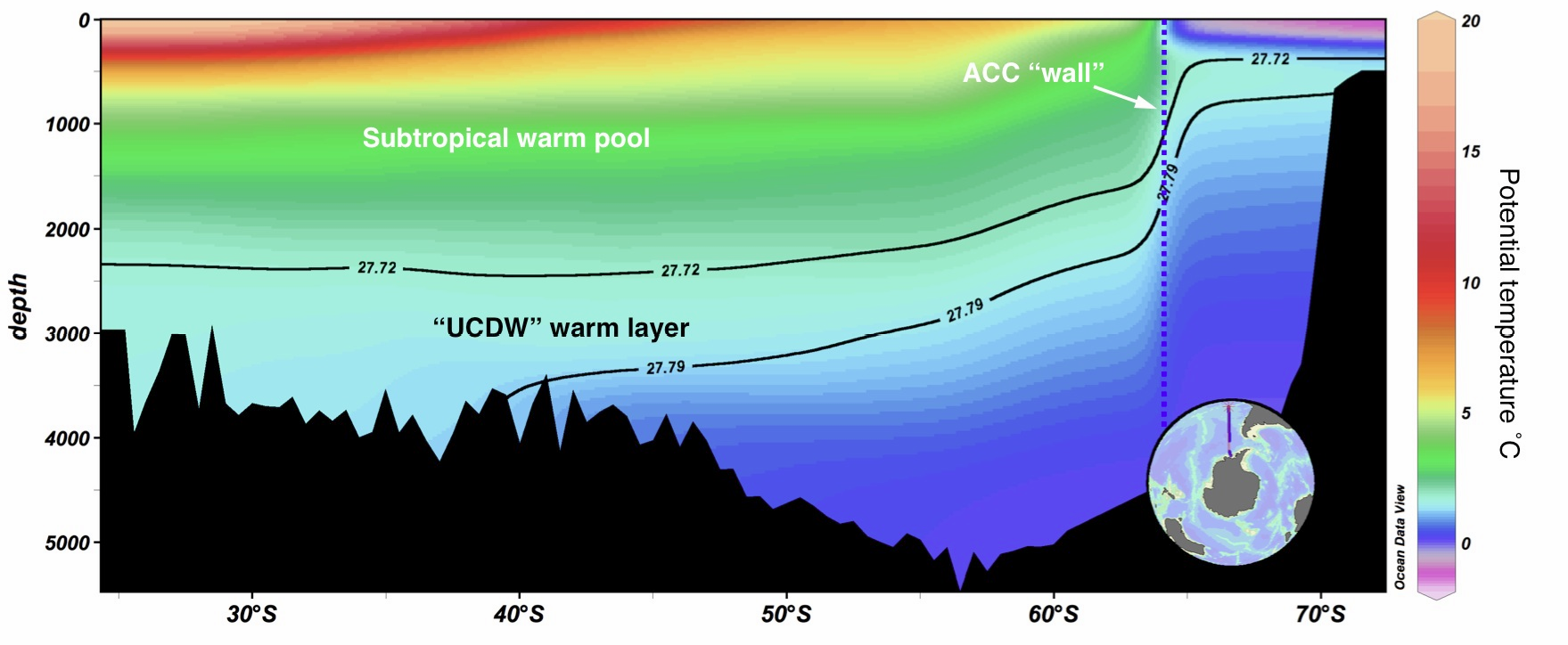 Circumpolar Deep Water
Pacific Deep Water
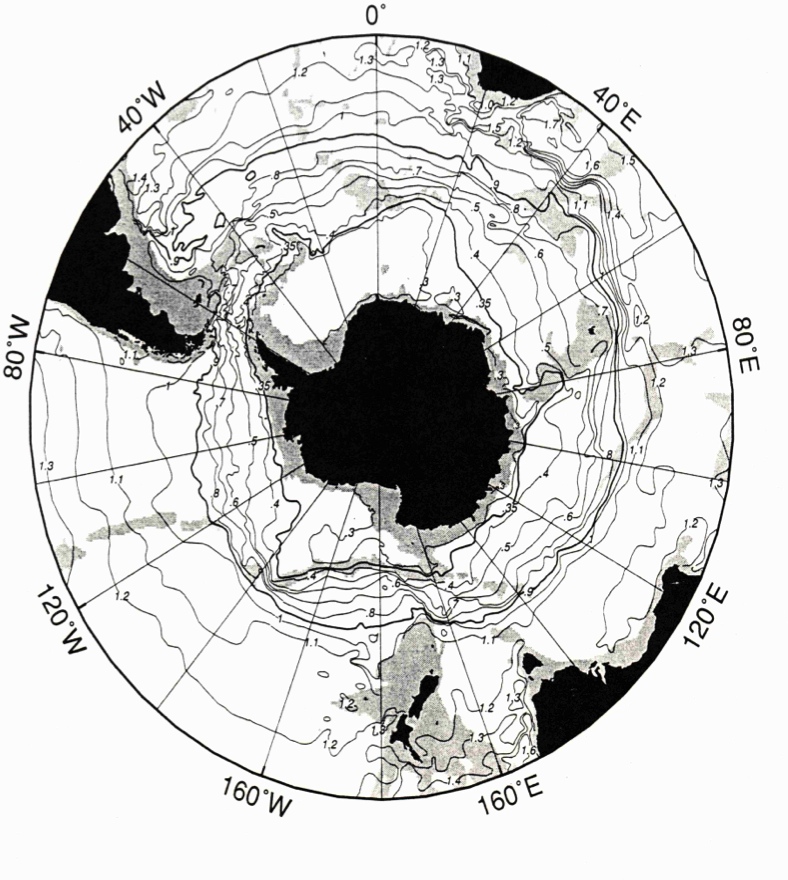 The westerlies drive a northward Ekman transport
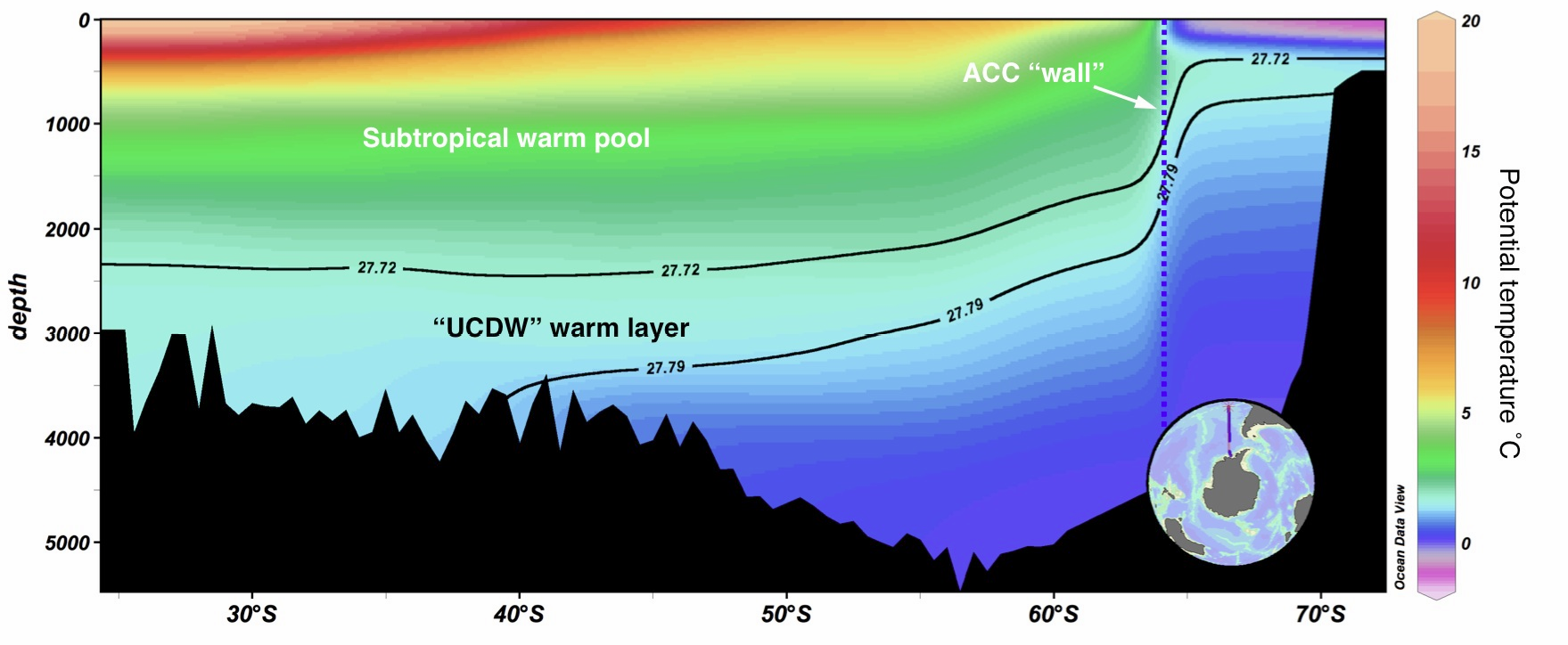 Circumpolar Deep Water
Pacific Deep Water
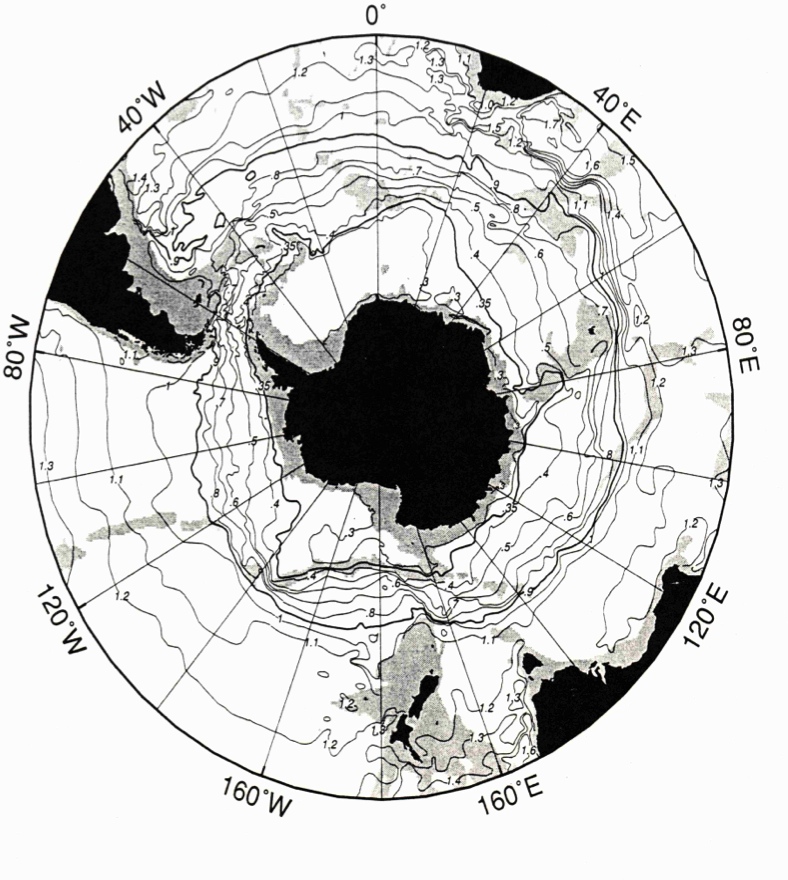 Isopycnals are lifted in response to surface transport
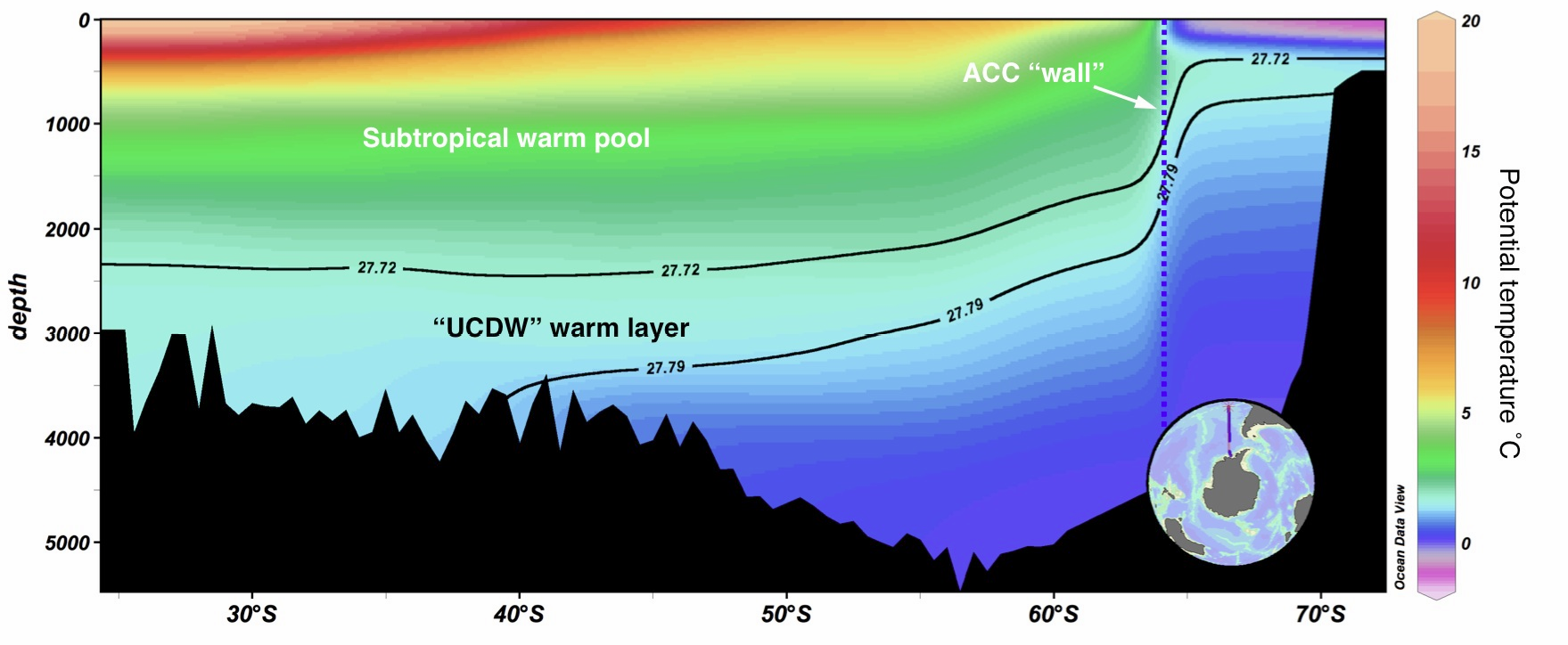 Circumpolar Deep Water
Pacific Deep Water
How do we identify Upper Circumpolar Deep Water?
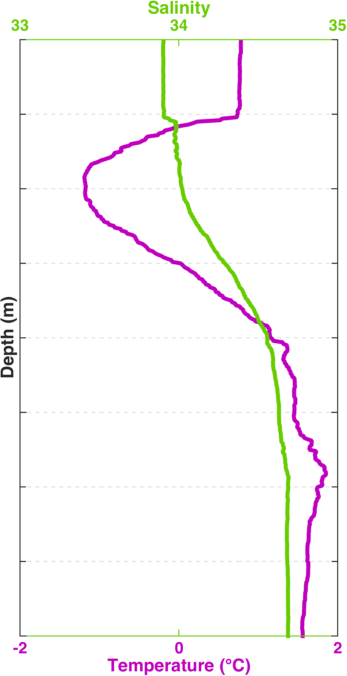 AASW
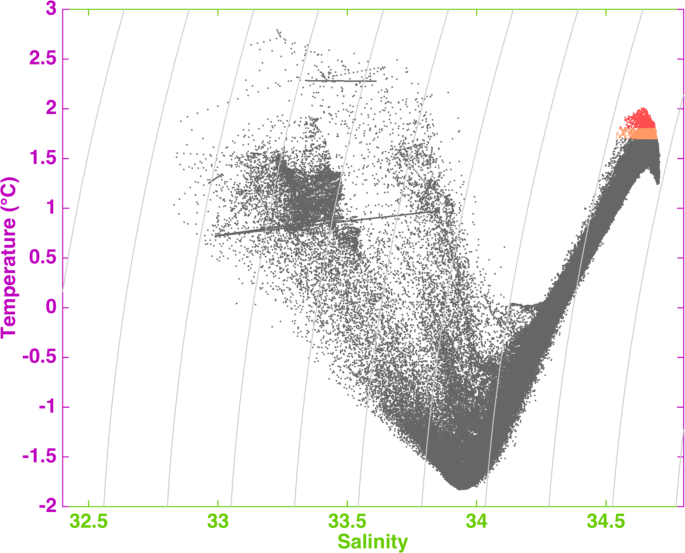 WW
UCDW
AASW
UCDW
WW
How do we identify Upper Circumpolar Deep Water?
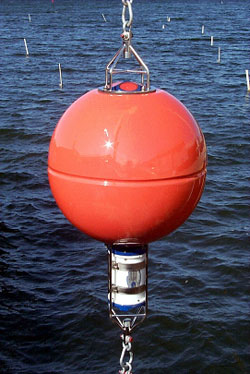 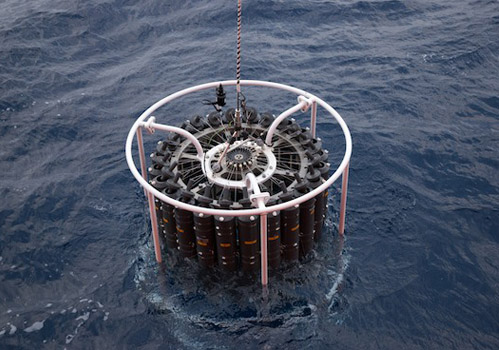 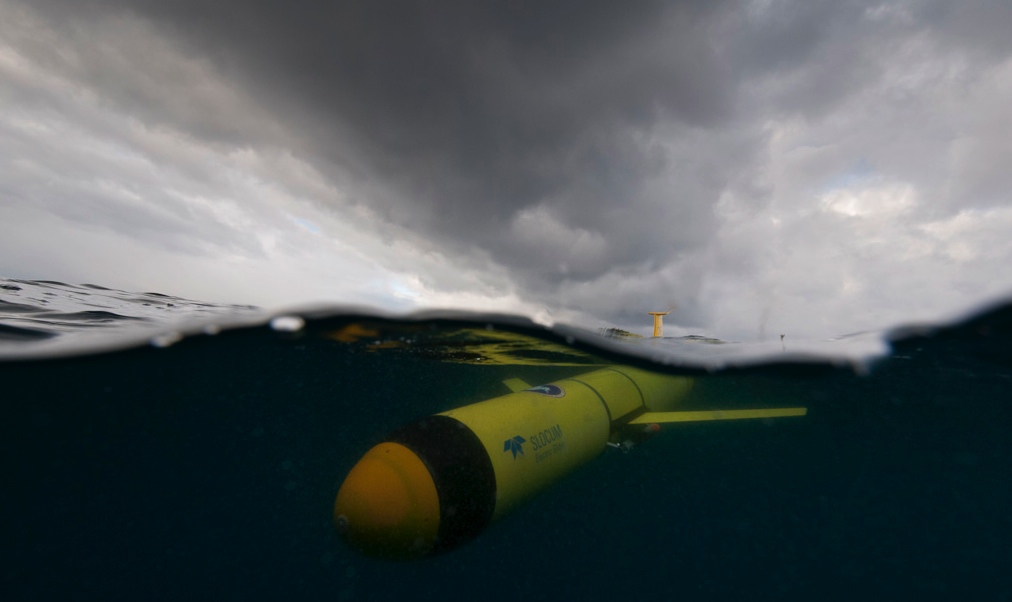 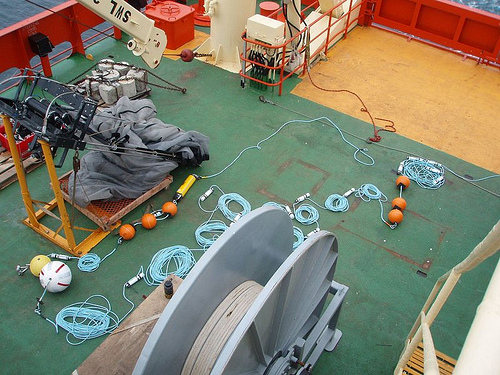 The West Antarctic Peninsula (WAP)
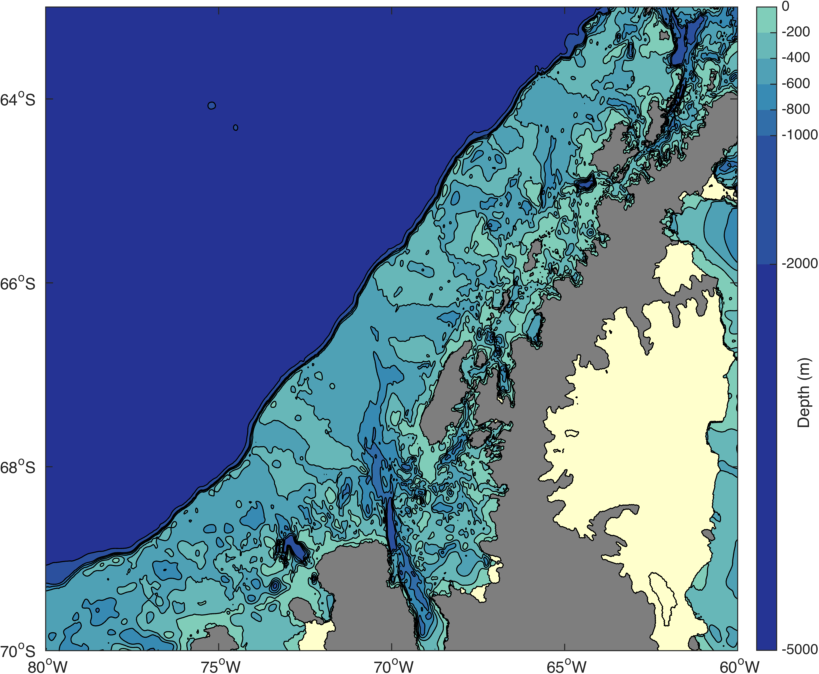 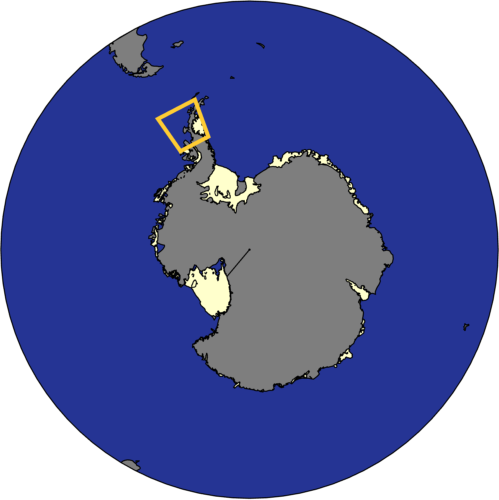 Palmer Deep
Palmer Station
(Anvers Island)
Marguerite Bay
Antarctic Peninsula
Ice Shelf
Rothera
(Adelaide Island)
The West Antarctic Peninsula (WAP)
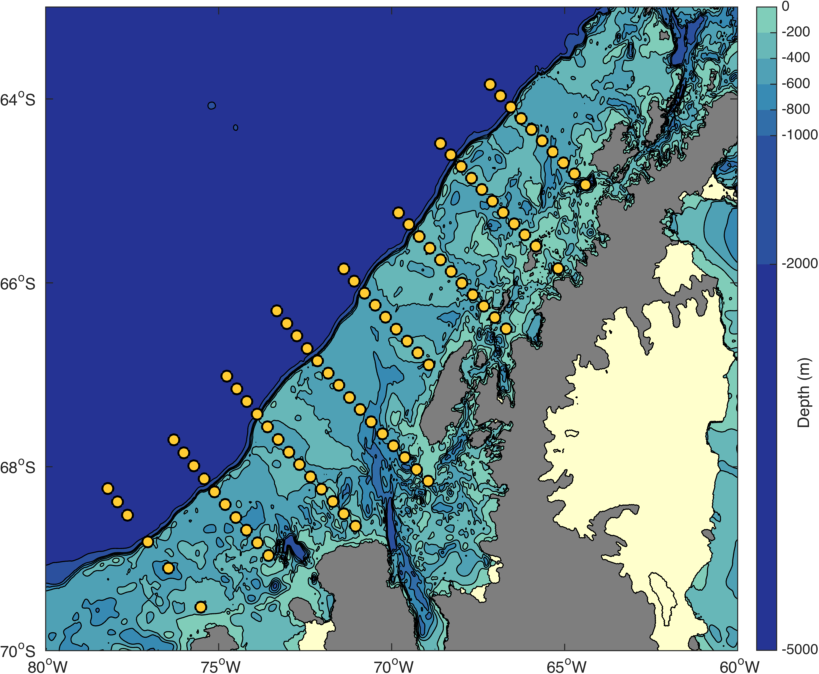 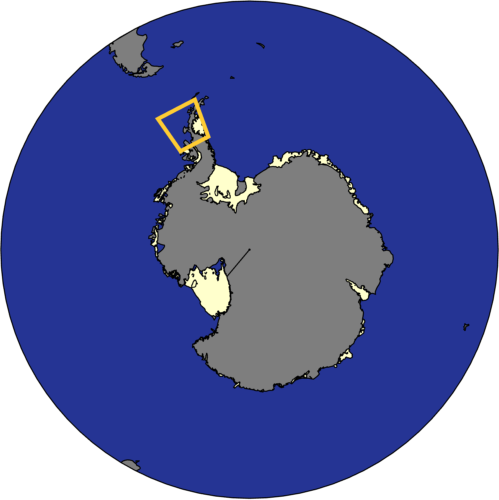 600
500
400
300
200
Antarctic Peninsula
100
Ice Shelf
0
-100
High productivity is associated with UCDW intrusions
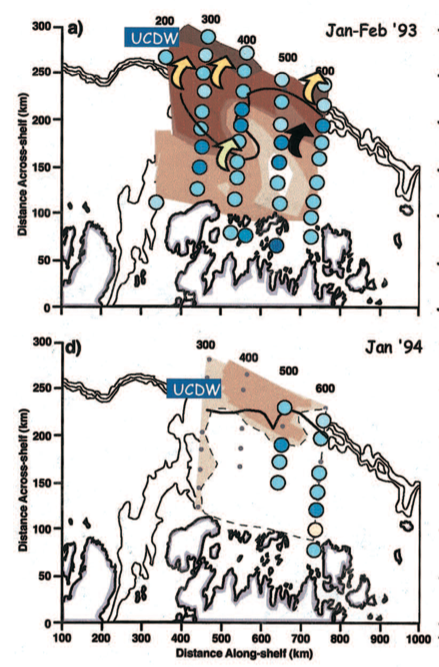 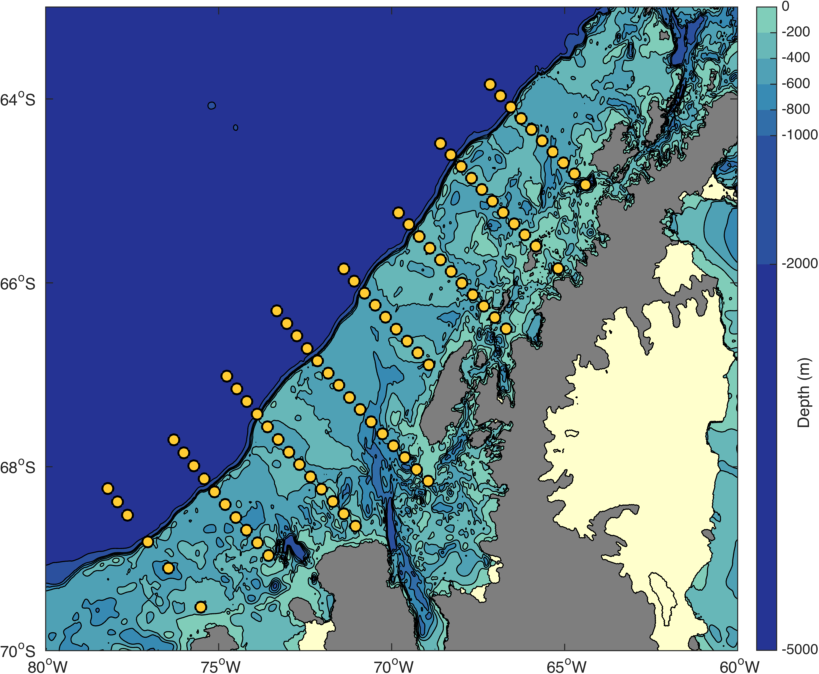 600
500
400
300
200
Prezelin 2004
Canyon flow during upwelling events
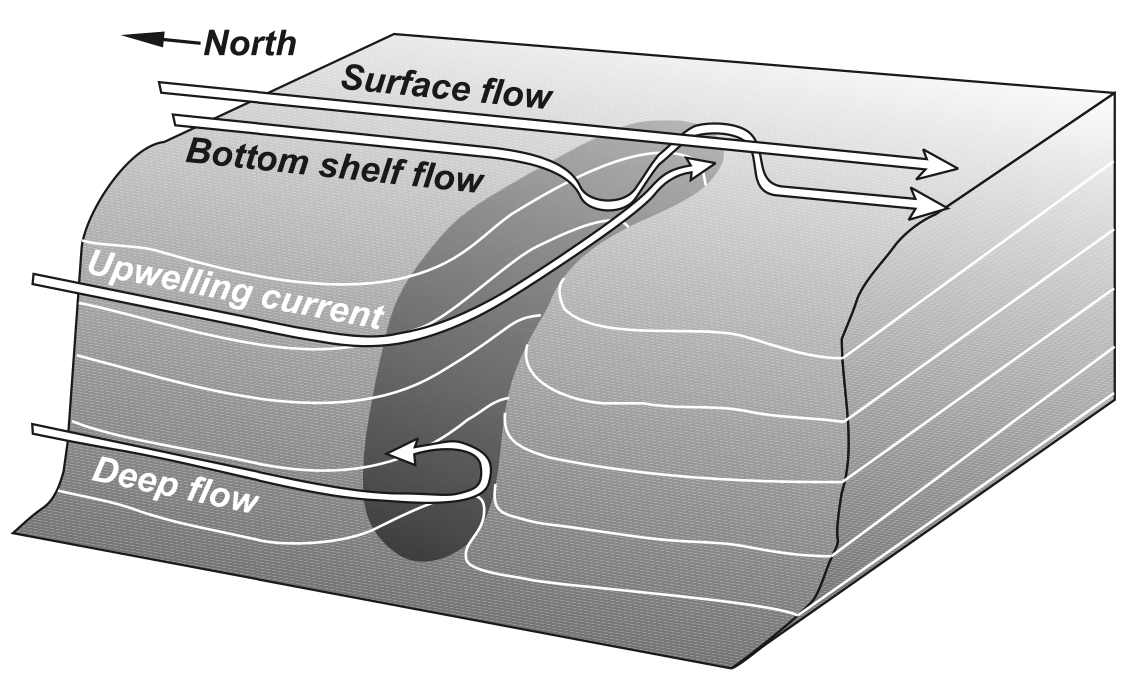 Allen 2001
Canyon flow during upwelling events
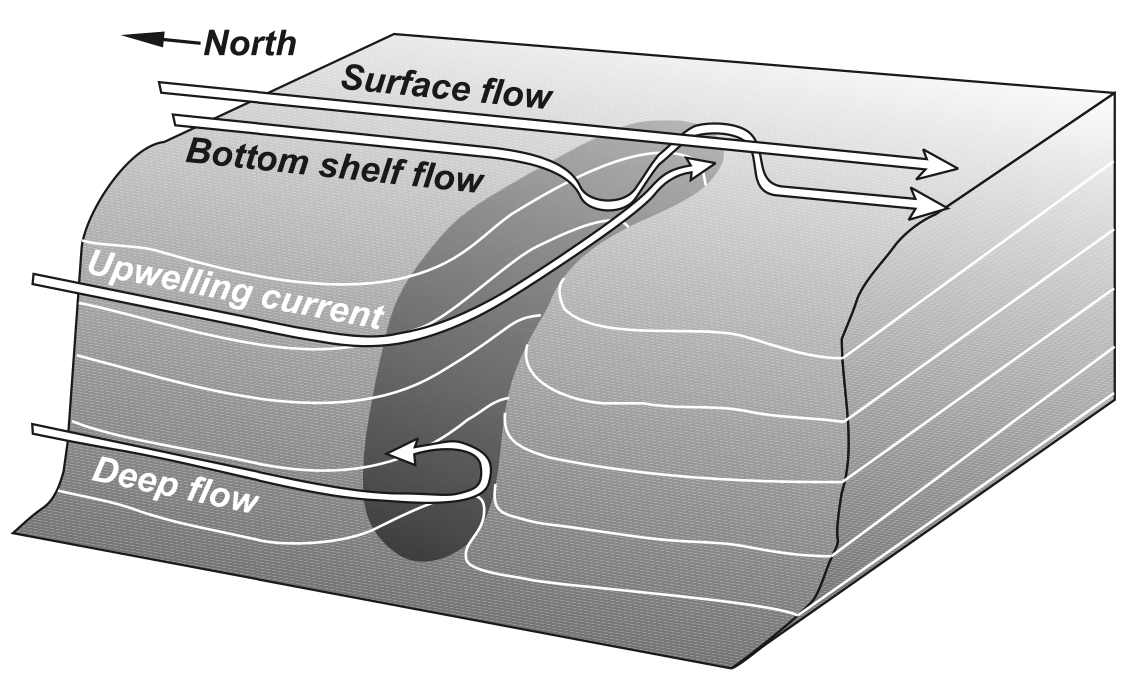 Allen 2001
Sub-surface eddies may 
contribute significantly to heat flux
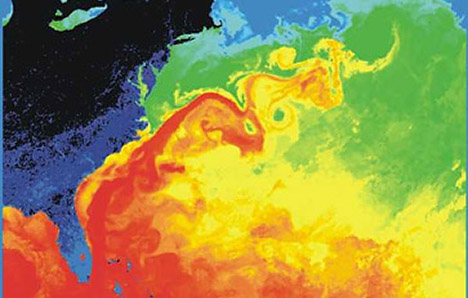 Sub-surface eddies may 
contribute significantly to heat flux
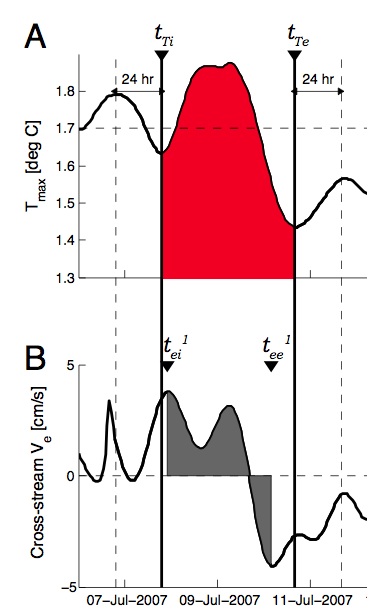 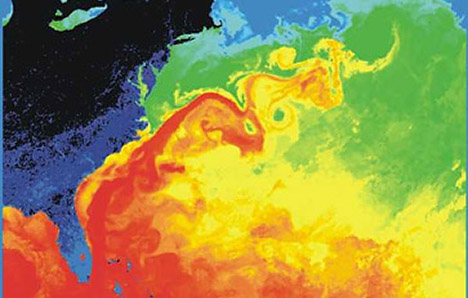 Sub-surface eddies may 
contribute significantly to heat flux
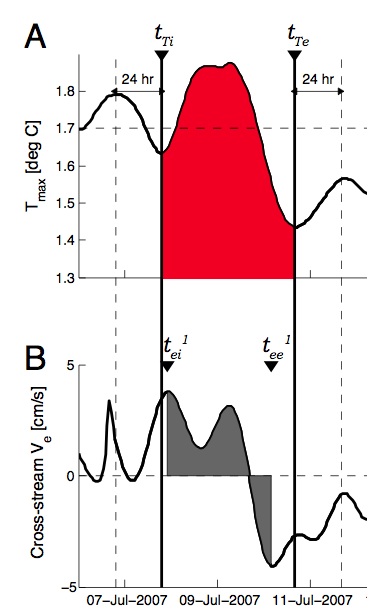 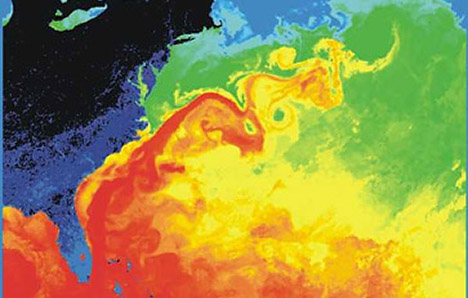 Martinson and McKee 2012
Sub-surface eddies may 
contribute significantly to heat flux
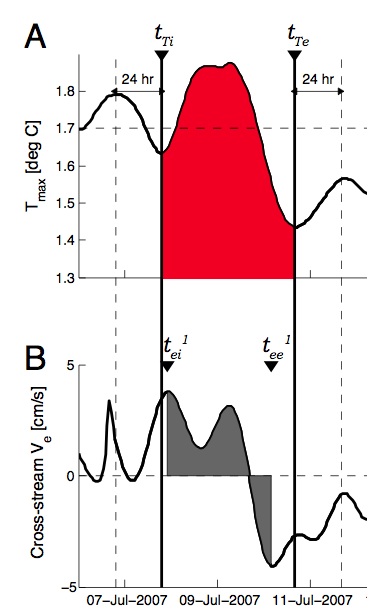 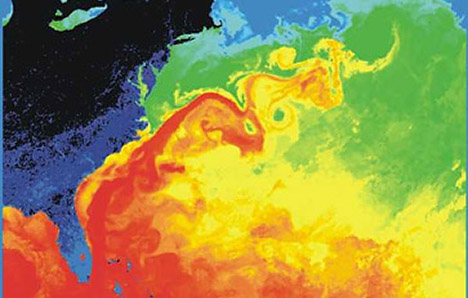 Martinson and McKee 2012
Sub-surface eddies may 
contribute significantly to heat flux
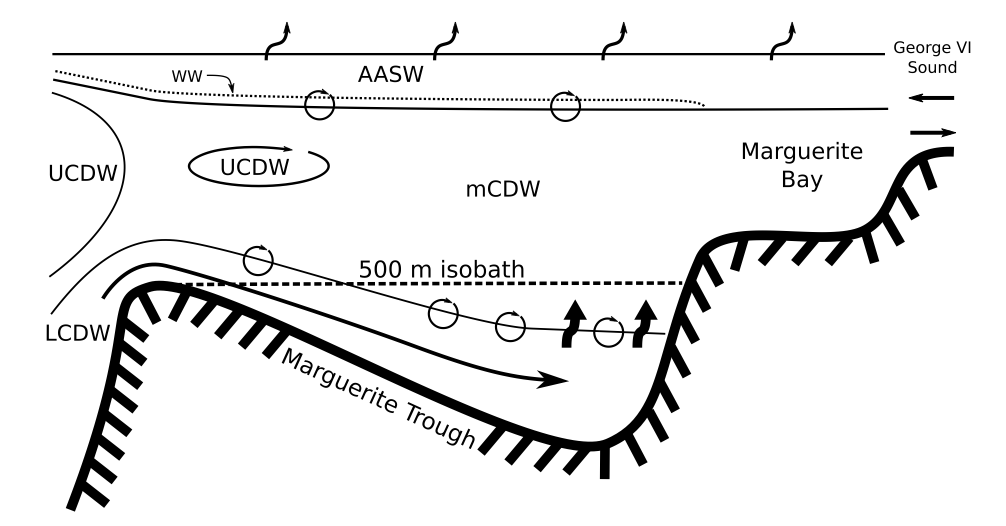 Moffat 2009
Driving questions:
Where does heat intrude onto the continental shelf of the west Antarctic Peninsula?

What is the flux of heat onto the continental shelf of the west Antarctic Peninsula?

How much heat is mixed/diffused into the surface water?

What effect do canyons have on the delivery of UCDW to the surface?
Chapter 1
Distribution of UCDW on the shelf
Chapter 1
What is the likelihood of finding UCDW in different parts of the shelf?

What are the spatial scales of UCDW intrusions?

How much heat is carried in pure UCDW intrusions?
20 years of CTD data
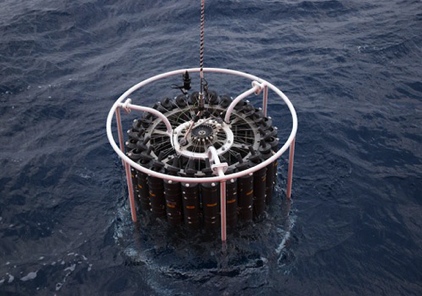 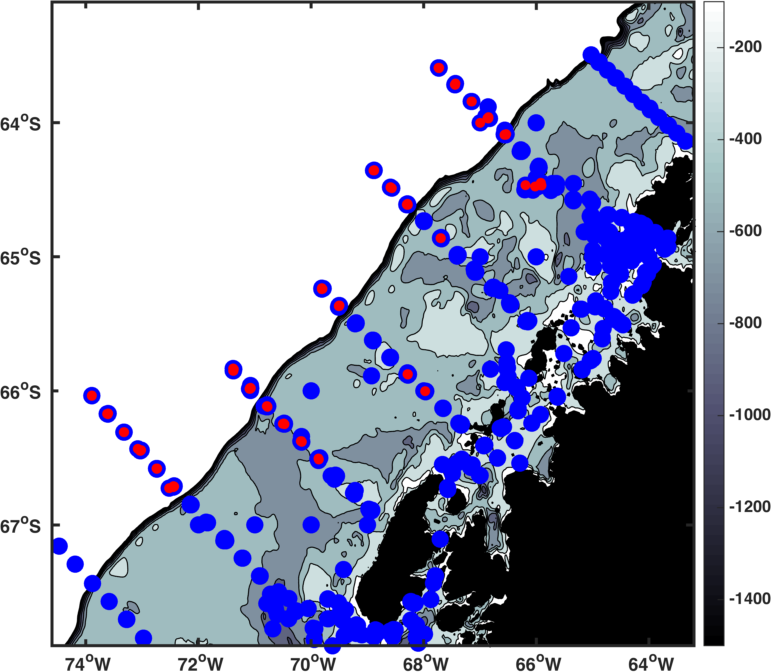 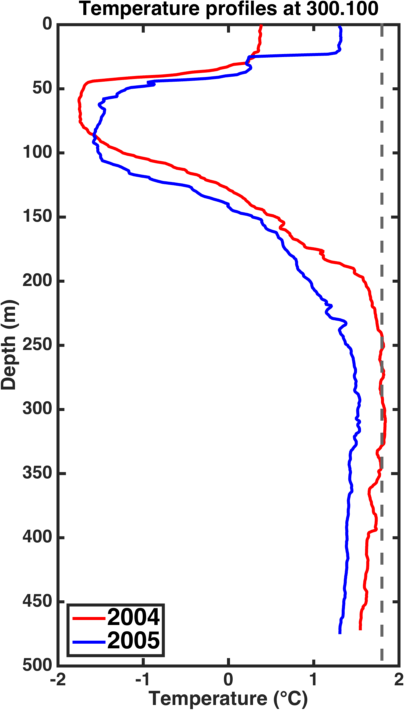 4 glider deployments
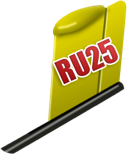 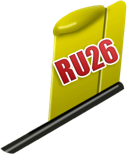 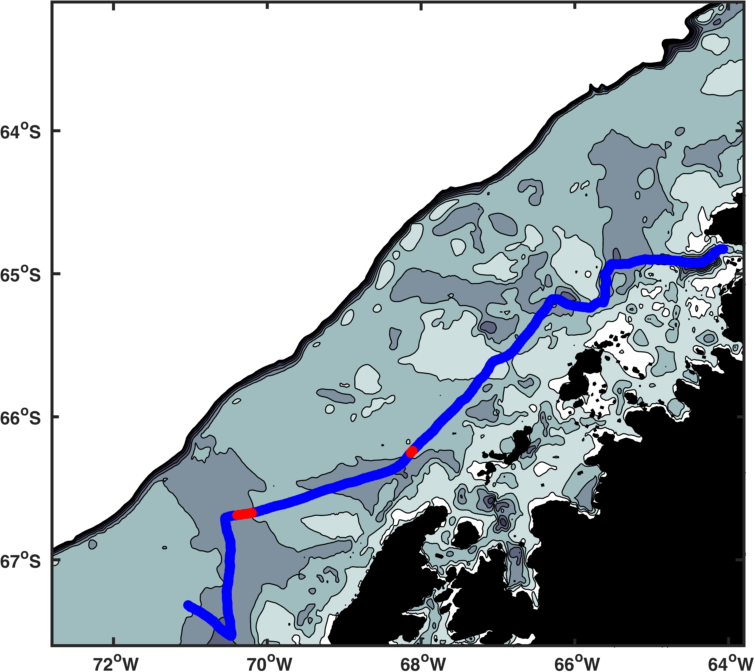 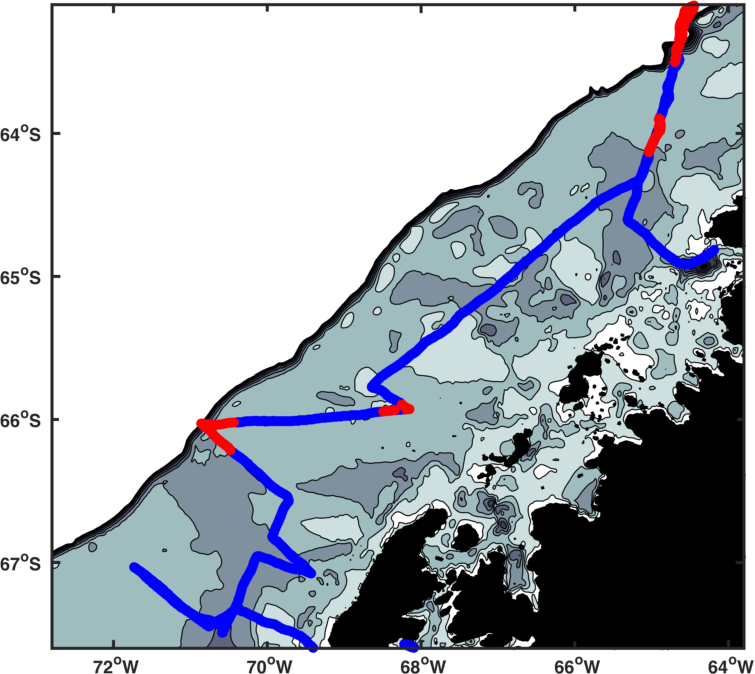 2010/11
2011/12
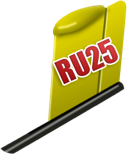 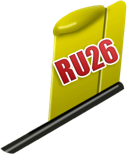 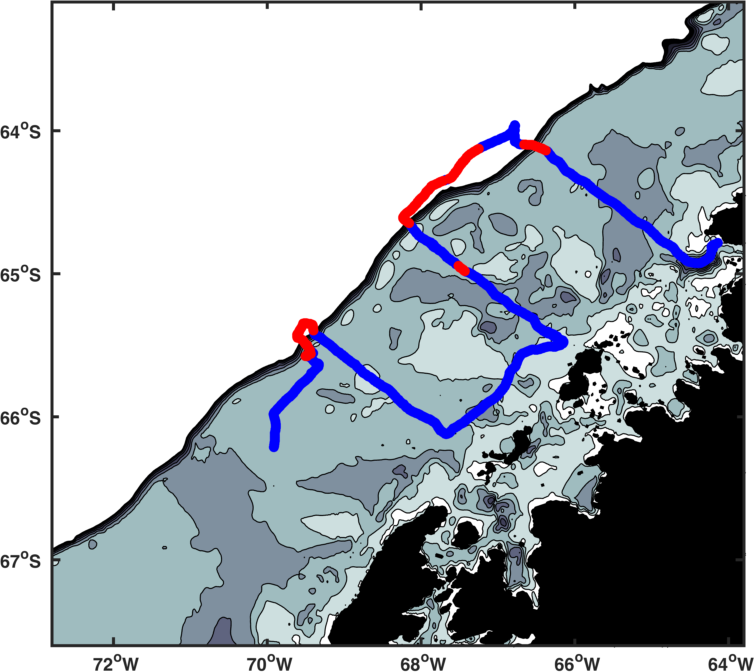 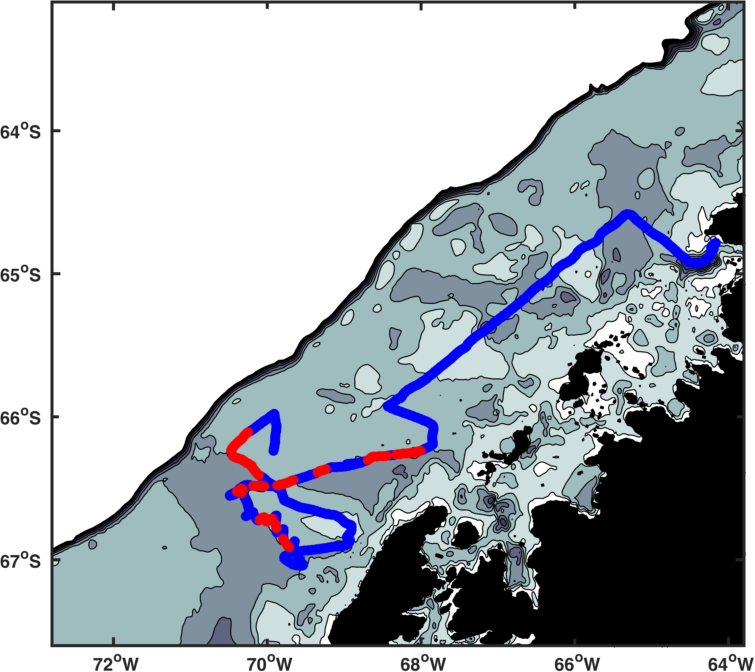 2012/13
2012/13
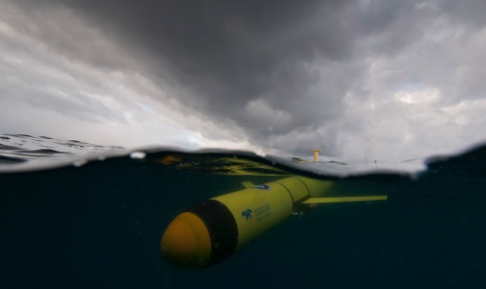 Packets of pure UCDW are on the shelf
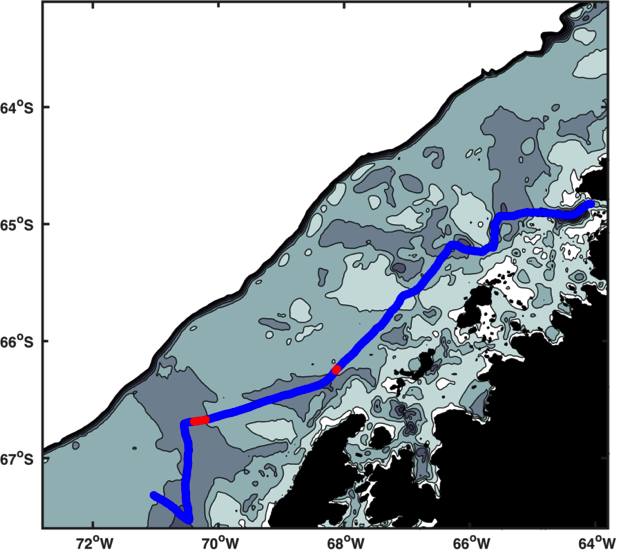 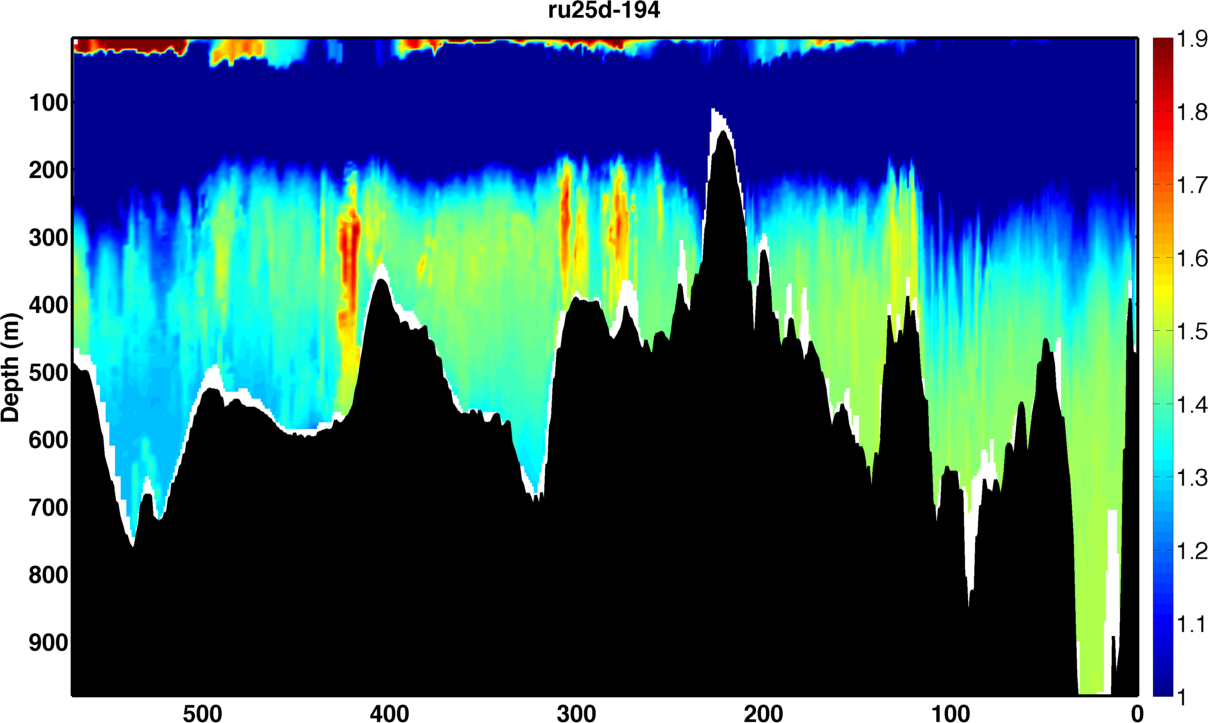 Temperature
The Pioneer
Distance (km)
Packets of pure UCDW on the shelf            … and  off
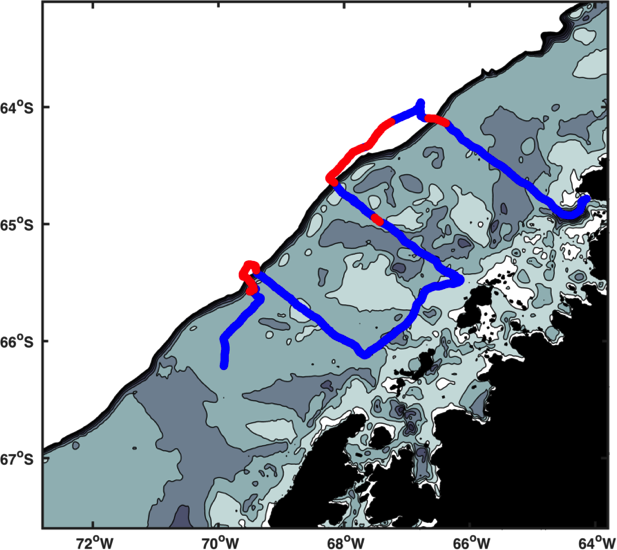 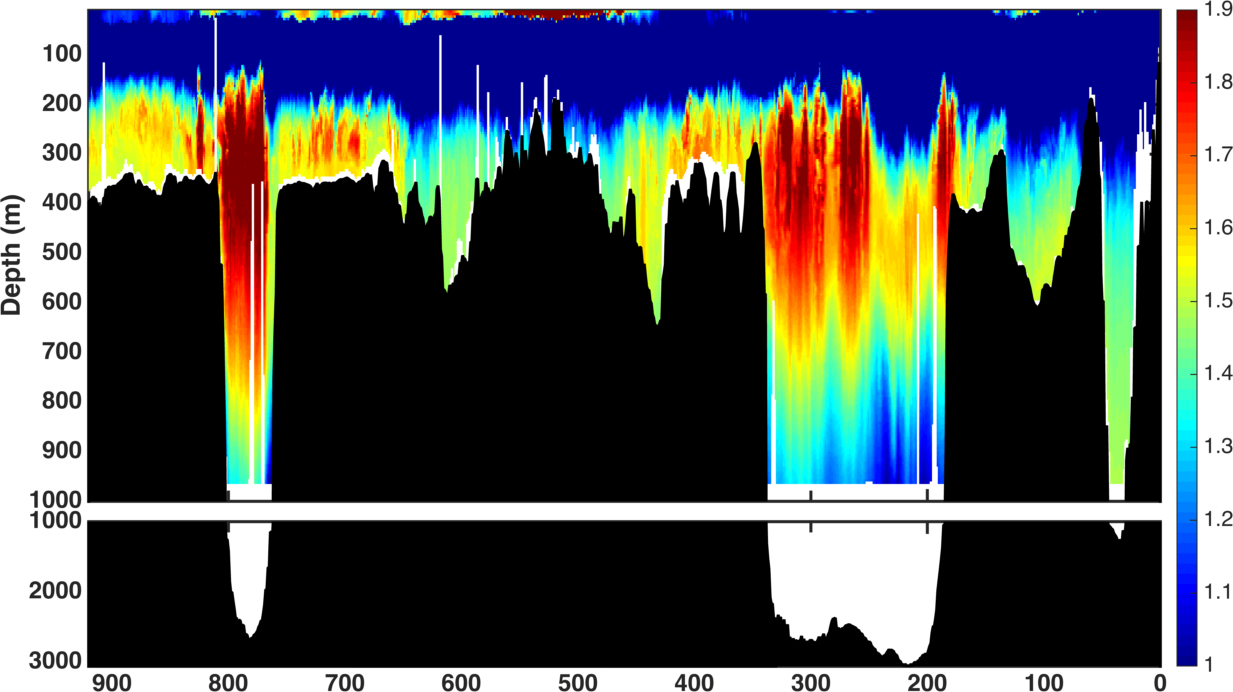 Temperature
2 panels
Track Distance (km)
Distance (km)
What are the spatial trends in UCDW on the shelf?
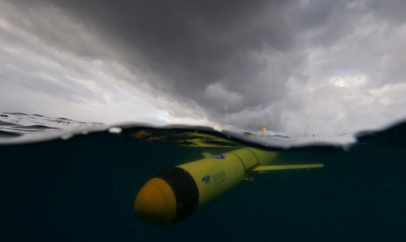 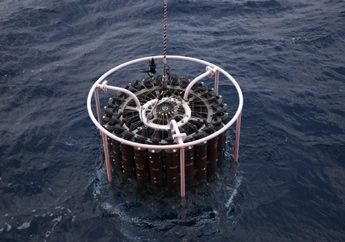 20 years of CTD sampling
4 glider deployments
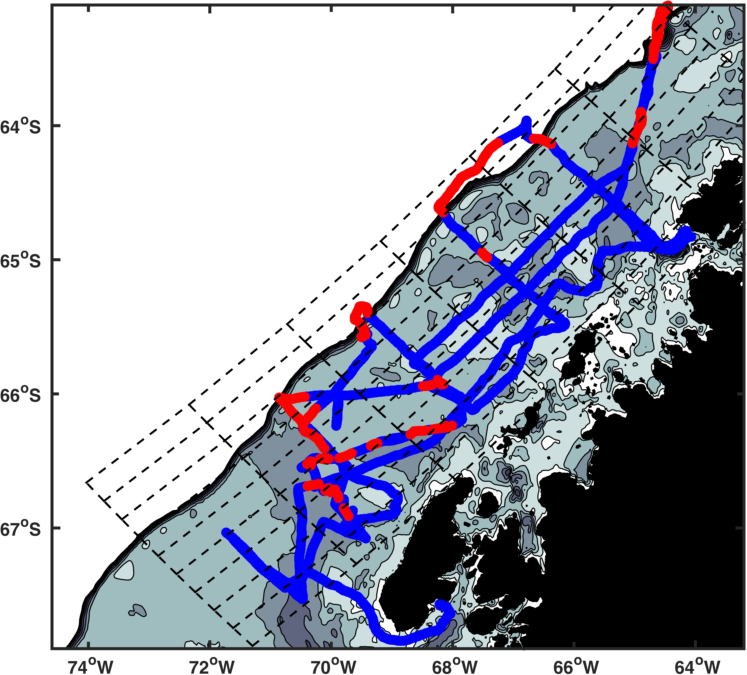 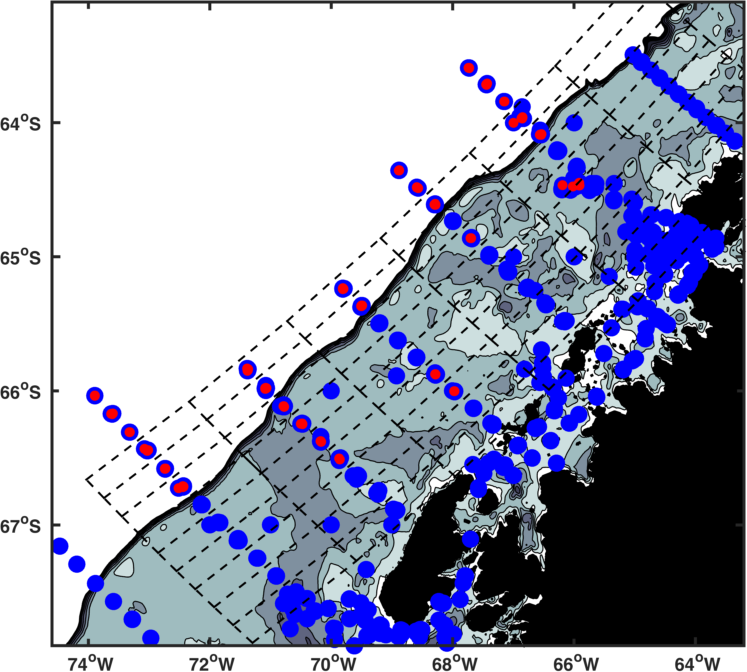 Spatial patterns are similar in CTD and glider datasets
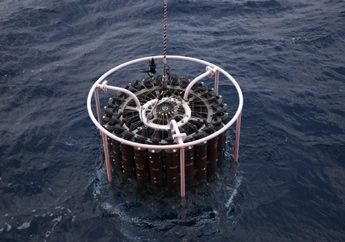 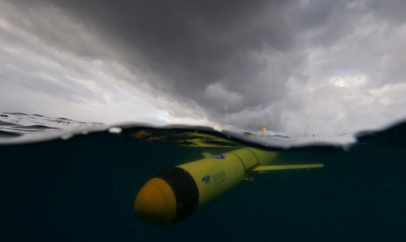 20 years of CTD sampling
4 glider deployments
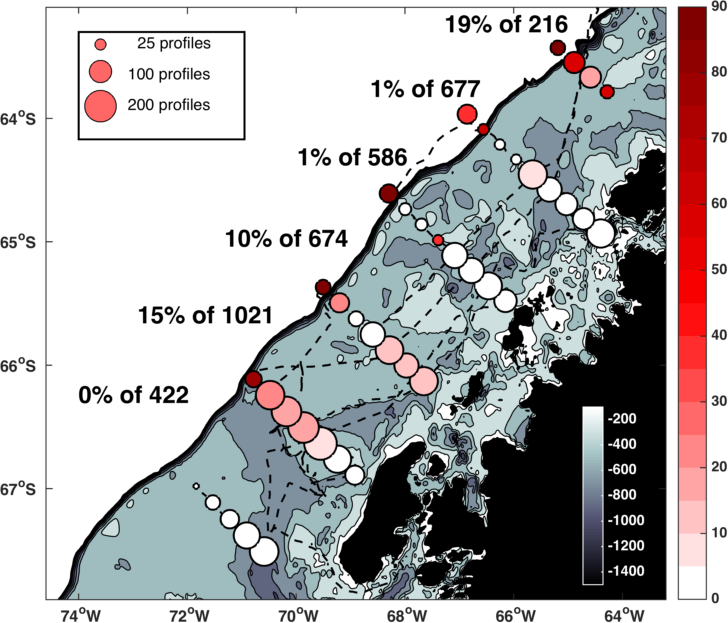 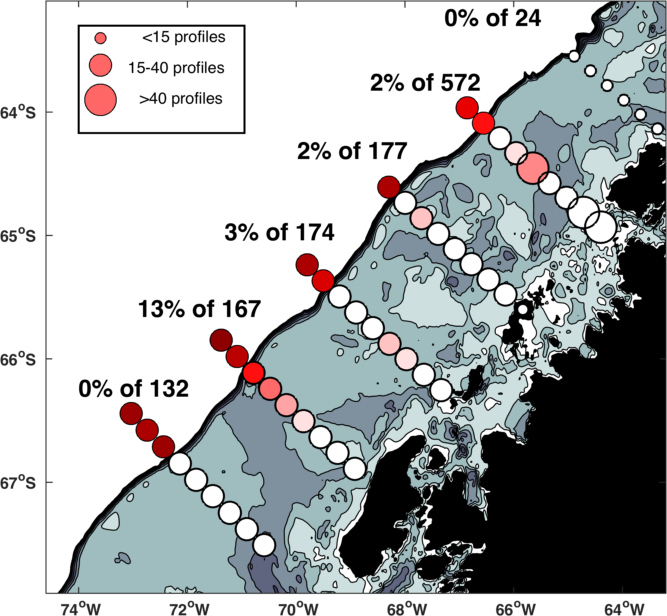 How do UCDW features change 
across the shelf?
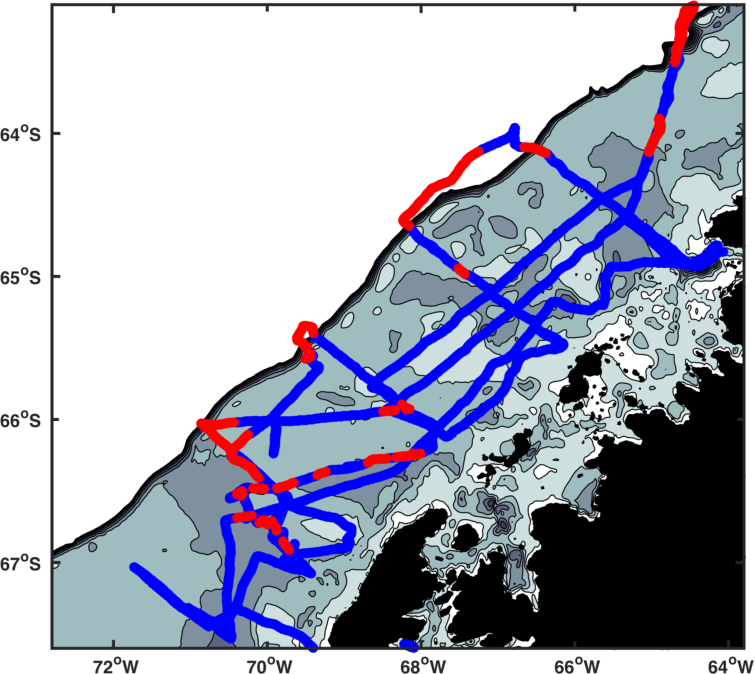 How does the width change?
How does the height change?
?
How does the heat content change?
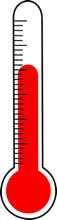 ?
Measuring width
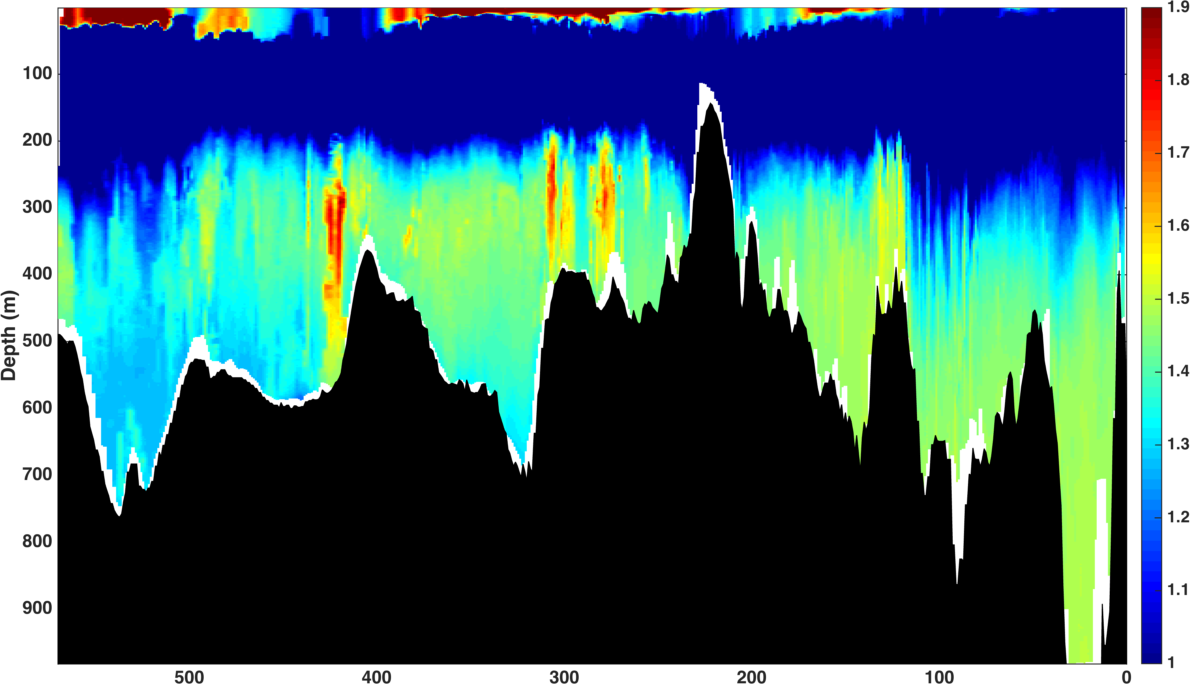 Temperature (°C)
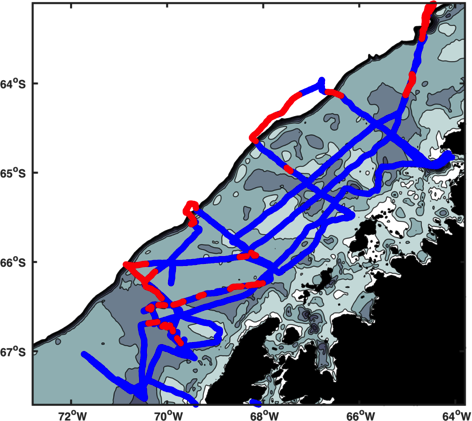 Distance (km)
How does the width change?
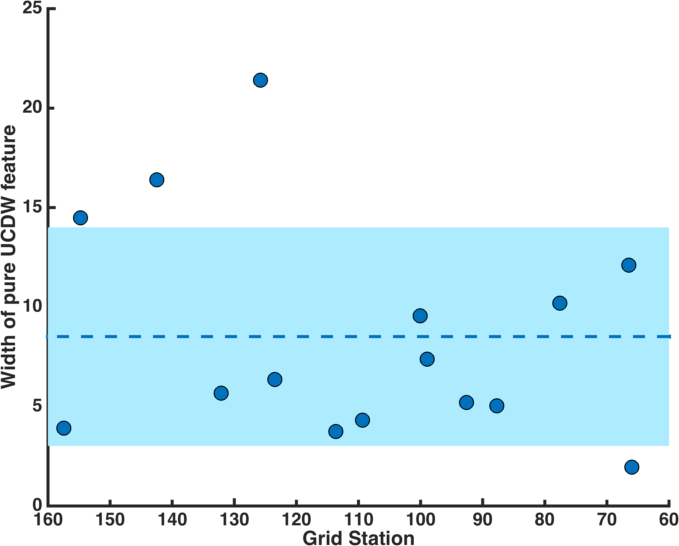 Shelf break
Coast
The width of the packets is consistent 
with the diameter of eddies
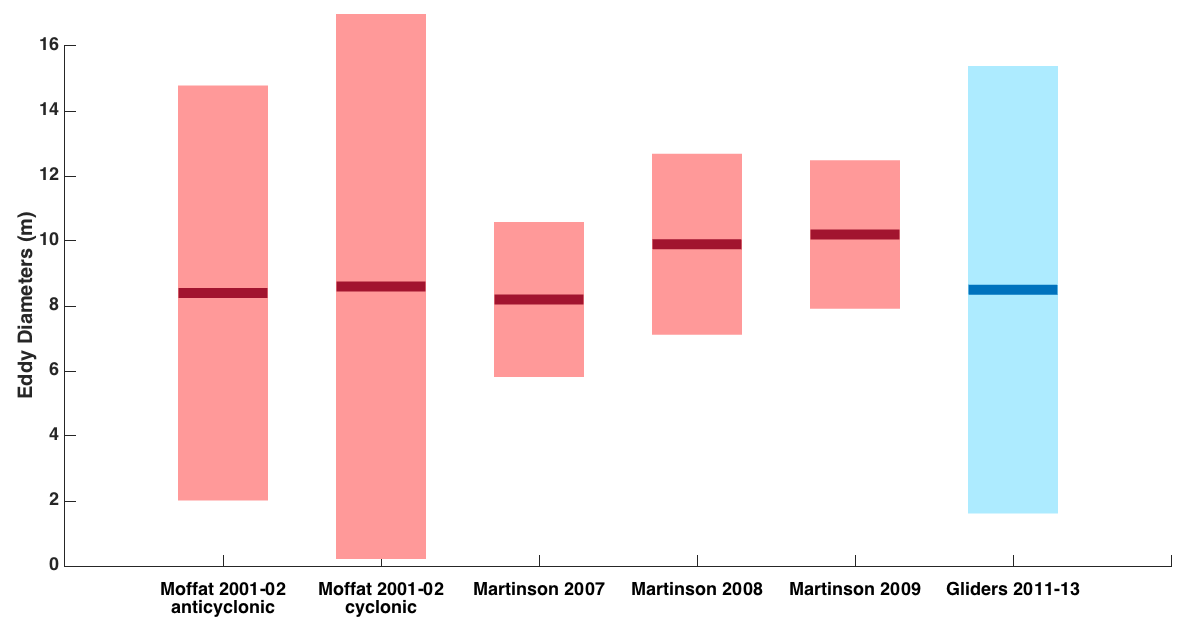 Moffat 2009, Martinson 2012
Measuring height
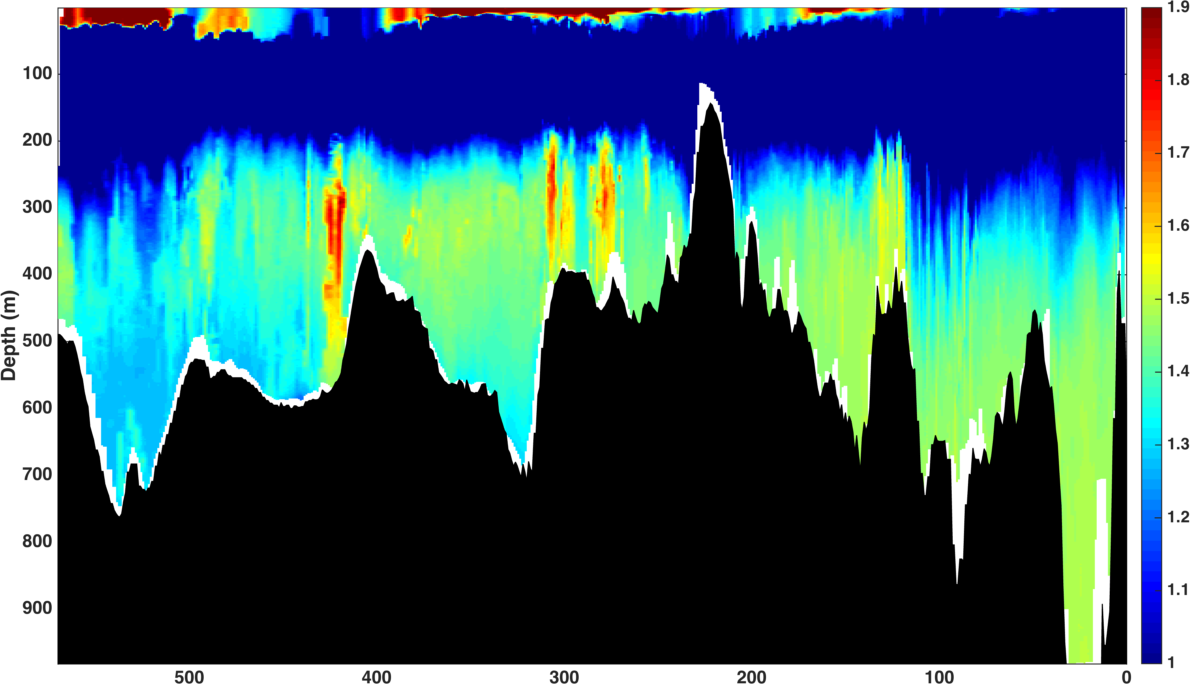 Temperature (°C)
Distance (km)
How does the height change?
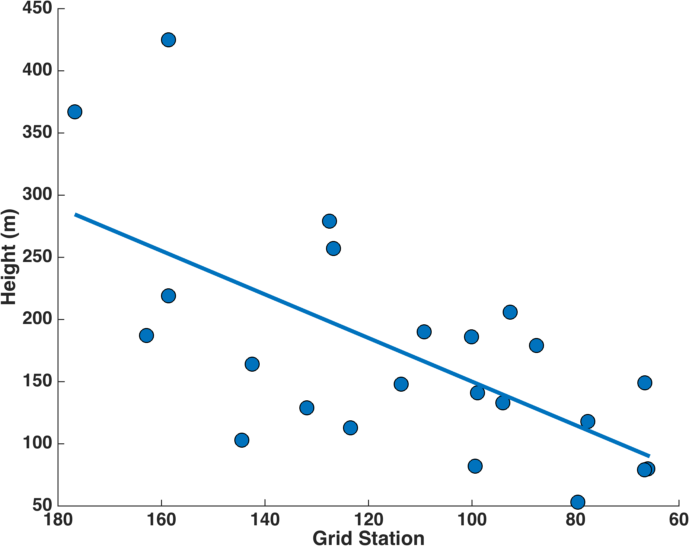 Shelf break
Coast
How does heat change?
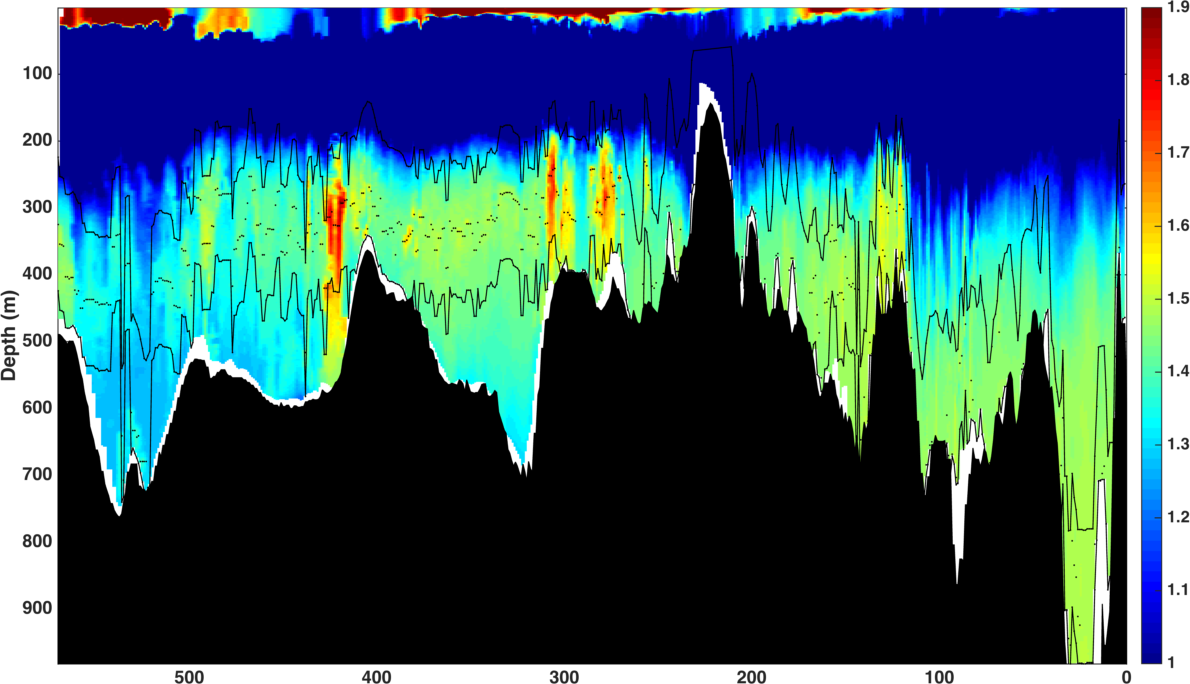 Temperature (°C)
Distance (km)
How does heat change?
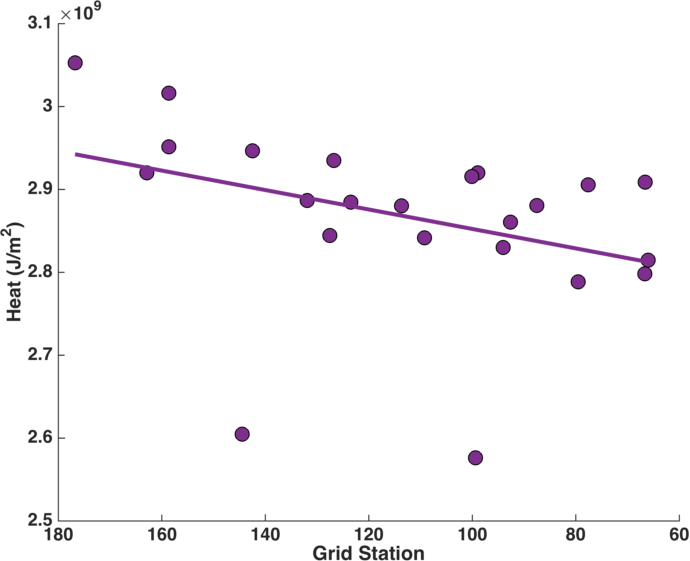 How does heat change?
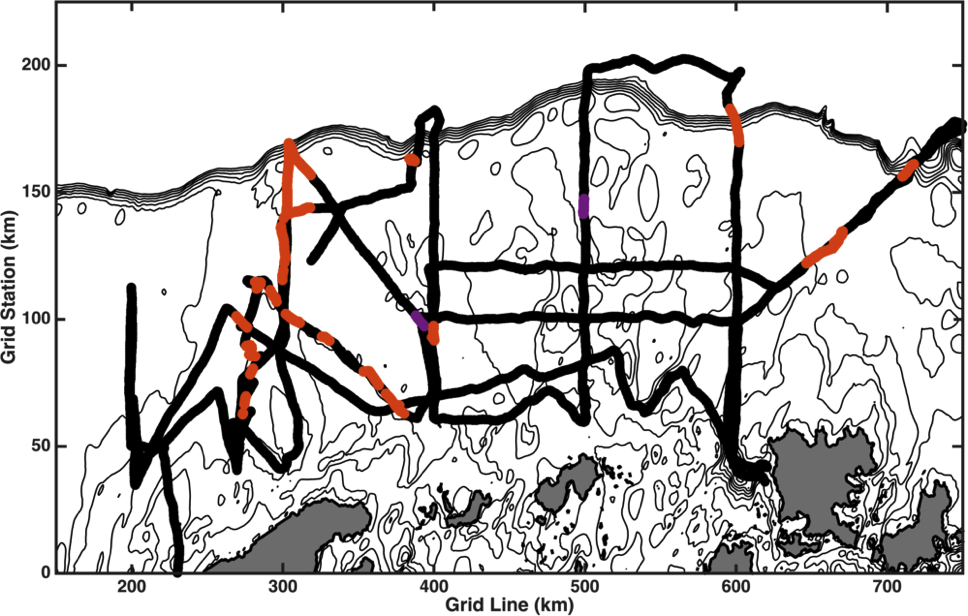 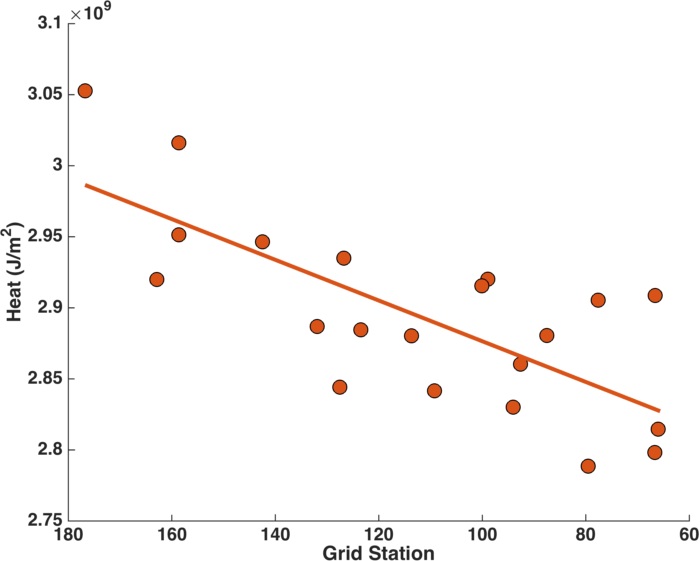 Track the heat along Marguerite Trough
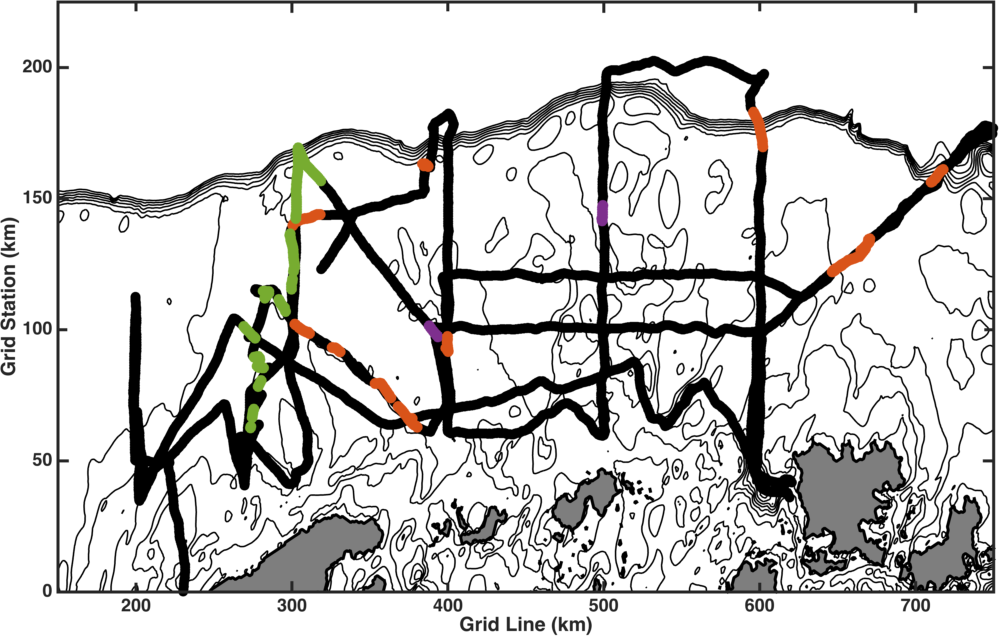 Heat appears to decrease at a consistent 
rate across the shelf
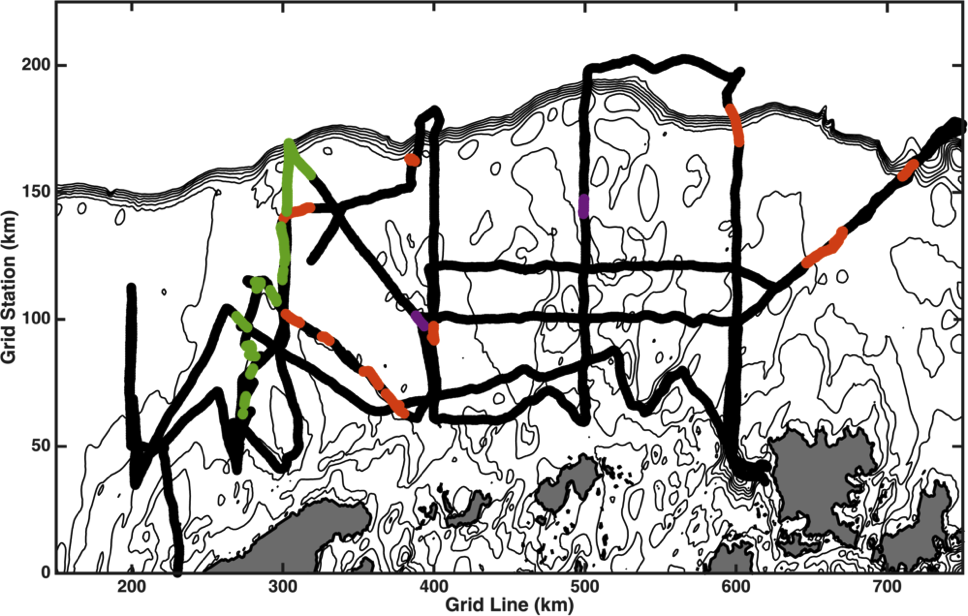 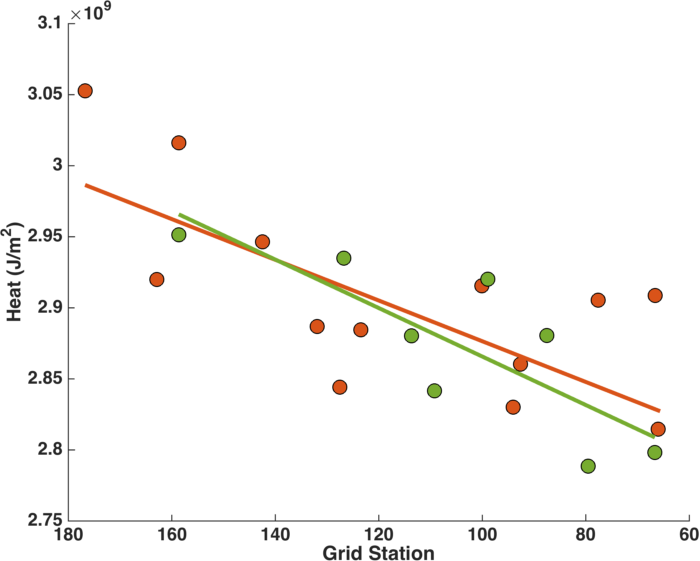 Heat decreases as height decreases
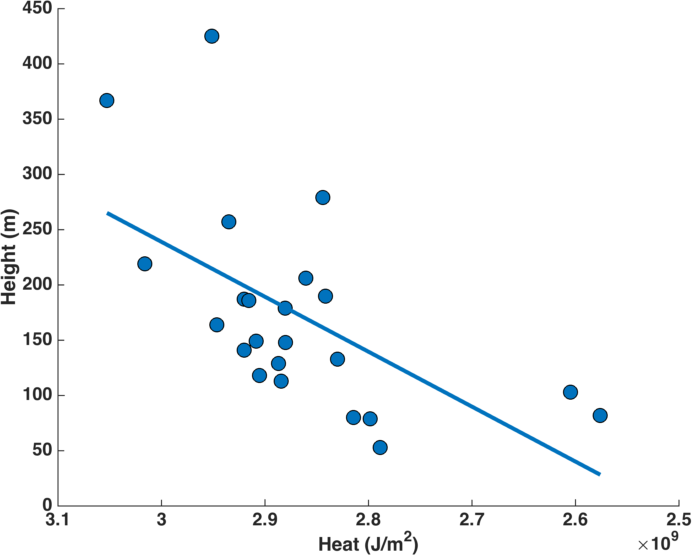 What are the spatial trends in UCDW on the shelf?
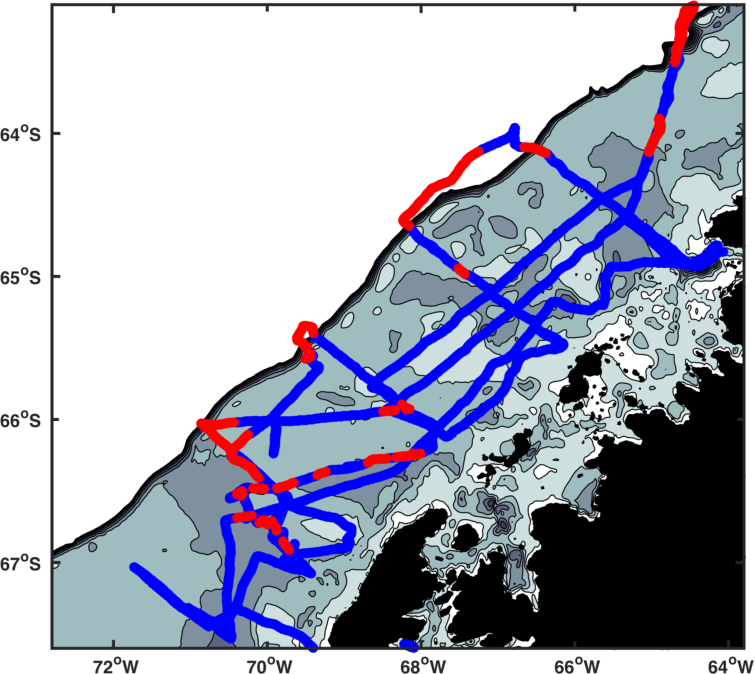 Width doesn’t change much
Height decreases
?
Heat decreases
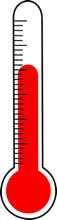 ?
Chapter 2
Shelf circulation and heat transport
Chapter 2
What effect does the shelf circulation have on heat transport?

What is the heat flux carried by pure UCDW features?
Heat flux from shipboard data
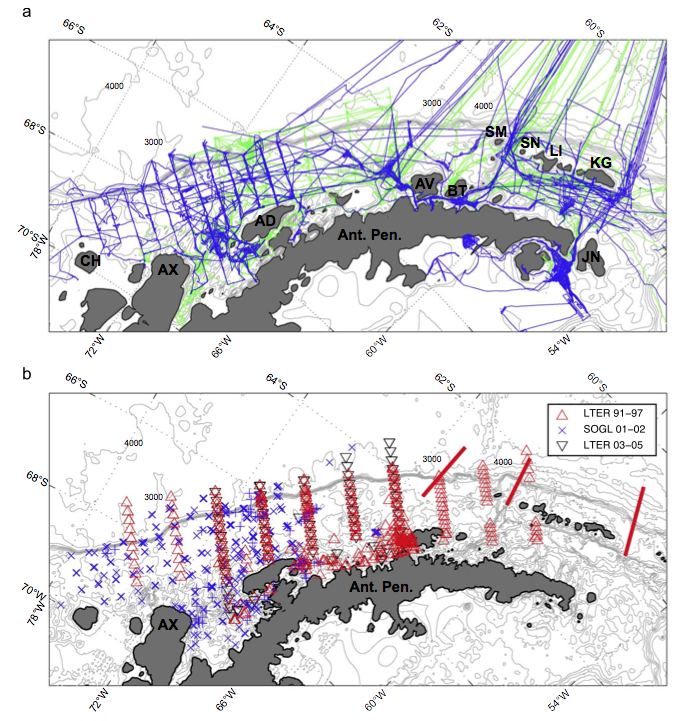 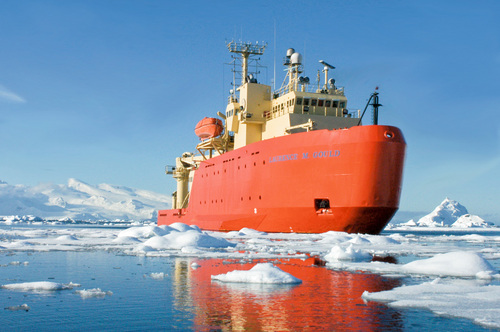 Savidge 2009
[Speaker Notes: Fig. 2. Data coverage for the study period. Panel a: cruise tracks from the R/V Gould in green/gray and from the R/V Palmer in blue/black, in color/grayscale figures. Panel b: locations of available CTD casts from early PAL LTER (upward triangles), SO GLOBEC (x), and 2003–2005 PAL LTER (downward triangles) studies. Red/gray bars indicate the approximate locations of the southern parts of the three cross-Drake Passage XBT lines discussed by Sprintall (2003), for reference.]
Heat flux from shipboard data
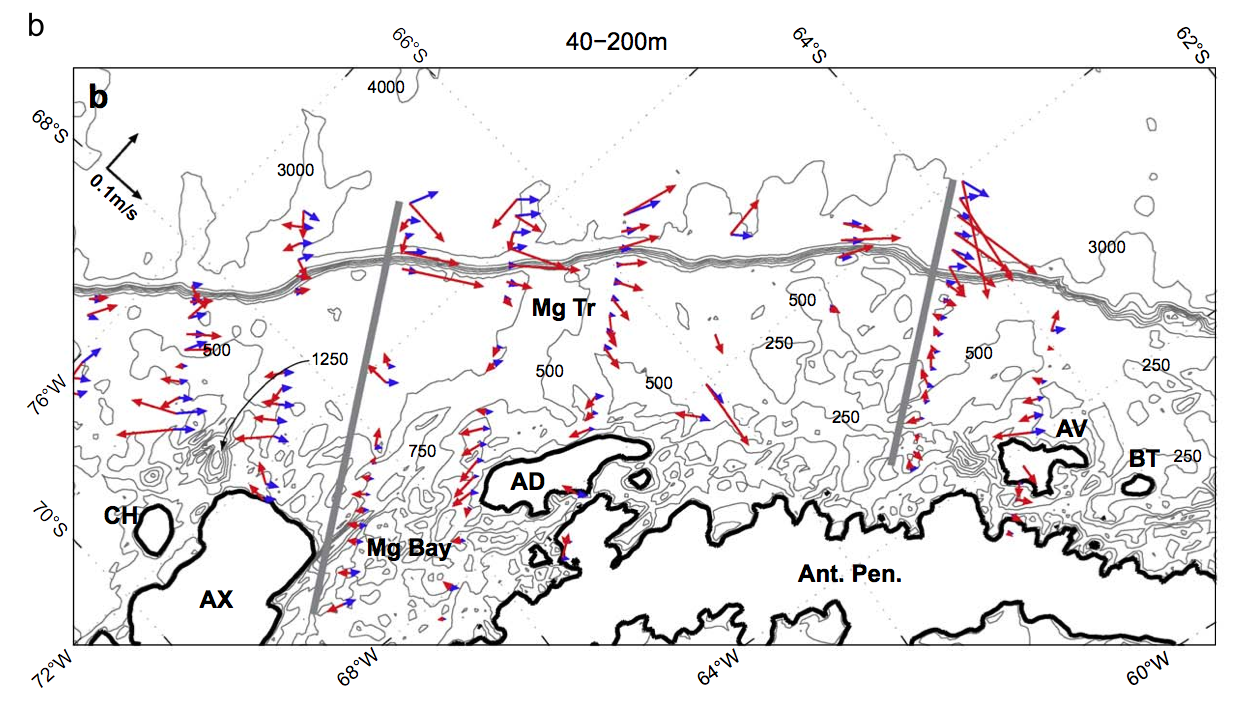 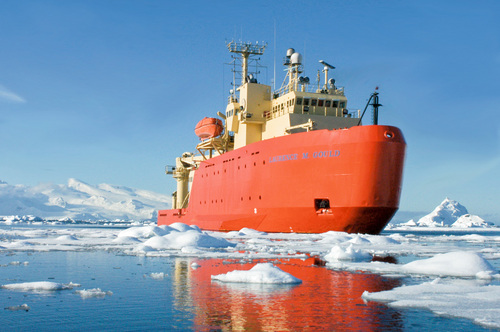 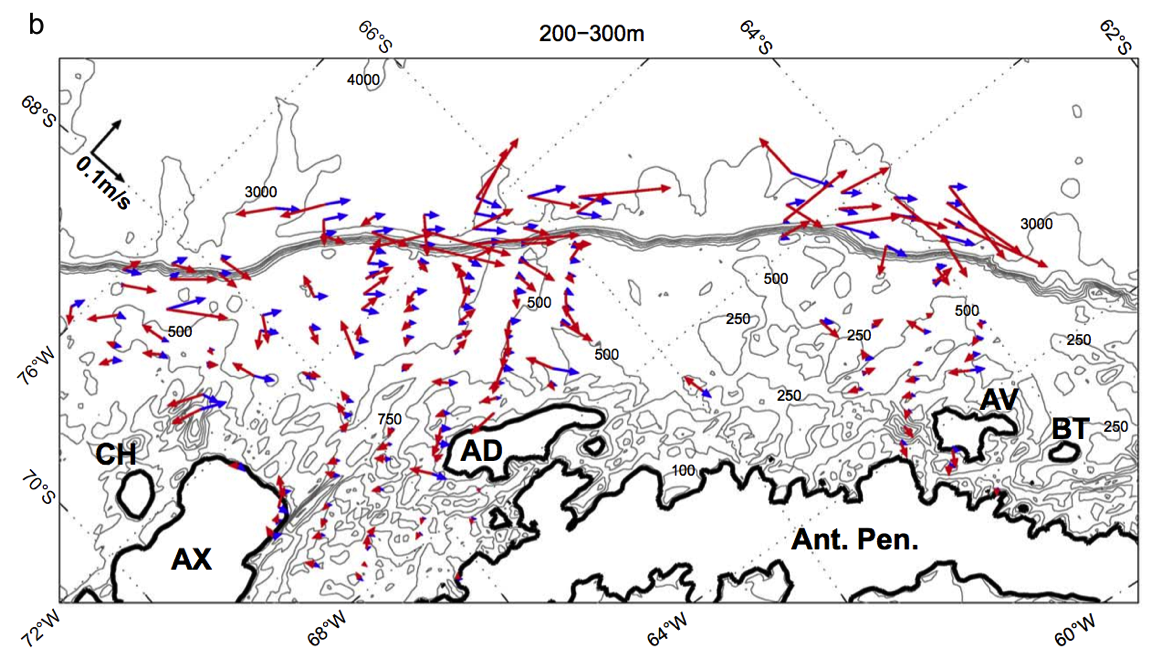 Savidge 2009
[Speaker Notes: Fig. 6. Record long means (red) and standard errors (blue) from detided, binned shipboard ADCP velocities between 40 and 200 m depth. Note the blue arrows are all oriented to the northeast, as the standard errors in the north and east directions are expressed as positive values. Panel a: region near SSI; panel b: region south of SSI. Long gray bars indicate lines shown in Fig. 5.]
Heat flux from shipboard data
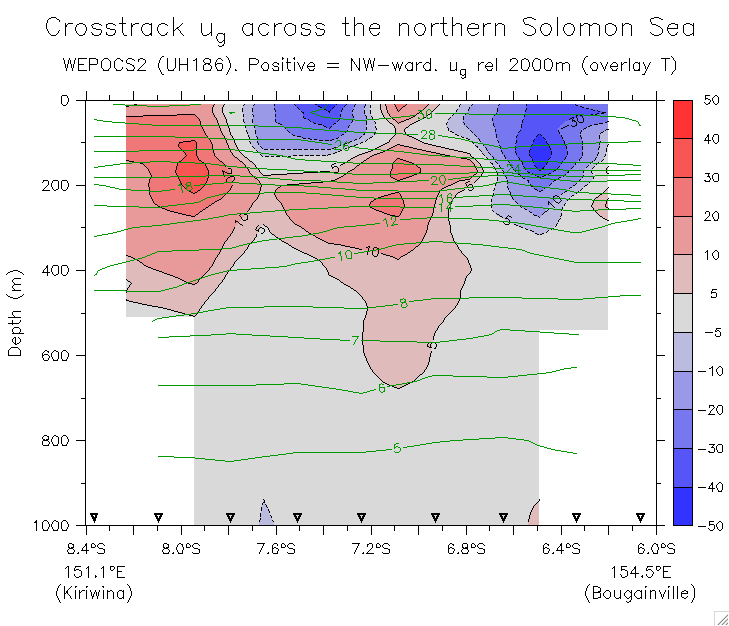 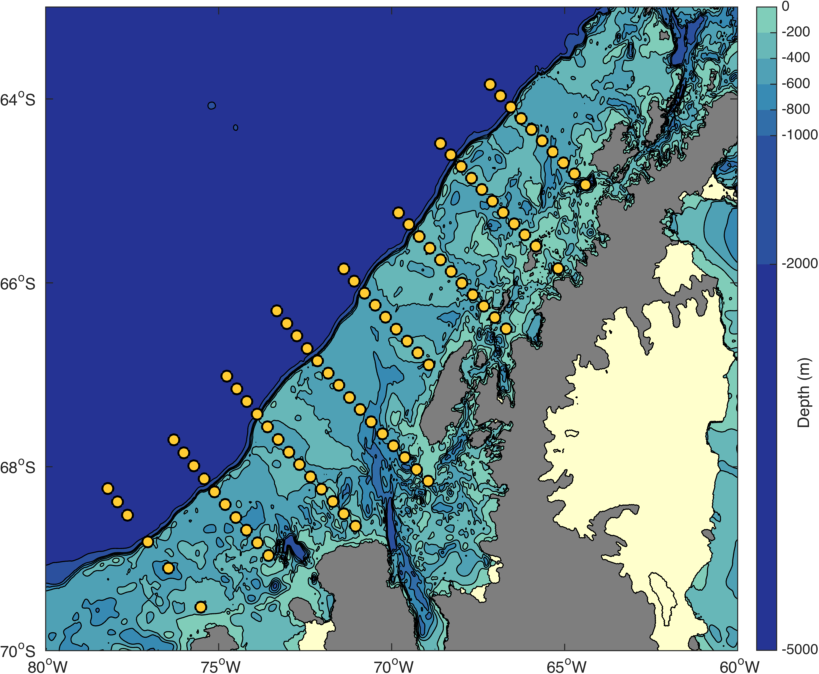 Velocity (cm/s)
Kessler 2006
Heat flux from glider data
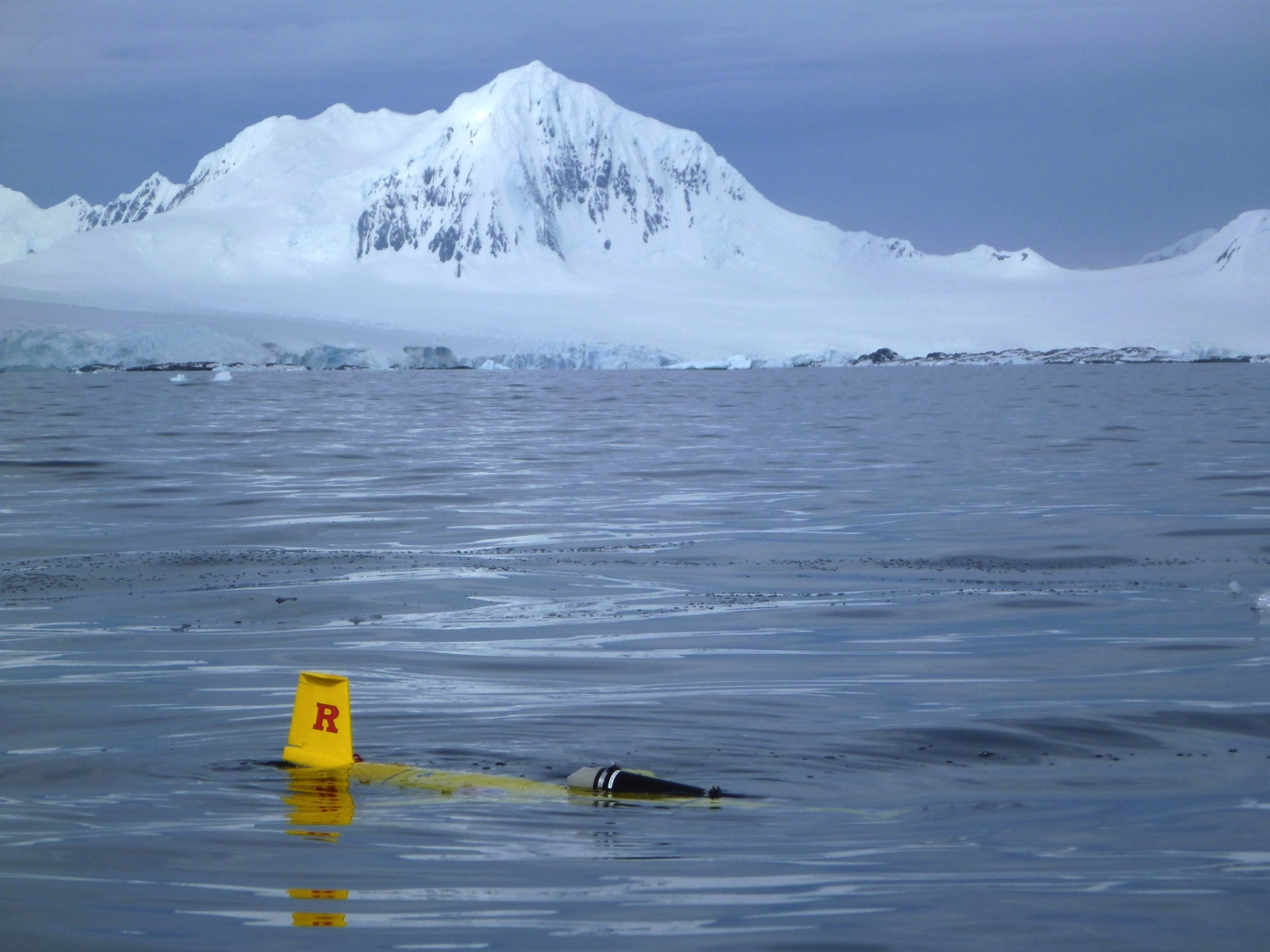 Heat flux from glider data
High
Pressure
Current
Low
z
y
Coriolis
Pressure
x
Pressure
Heat flux from glider data
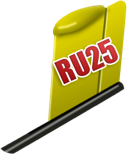 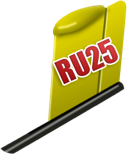 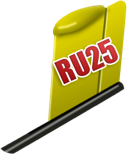 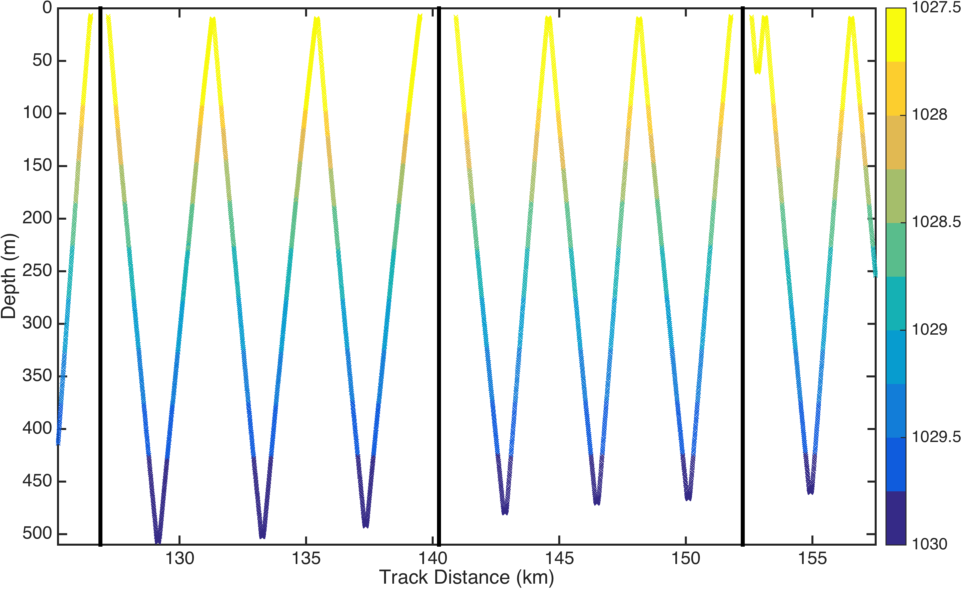 Density (kg/m3)
Heat flux from glider data
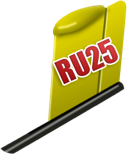 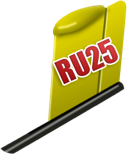 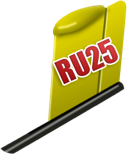 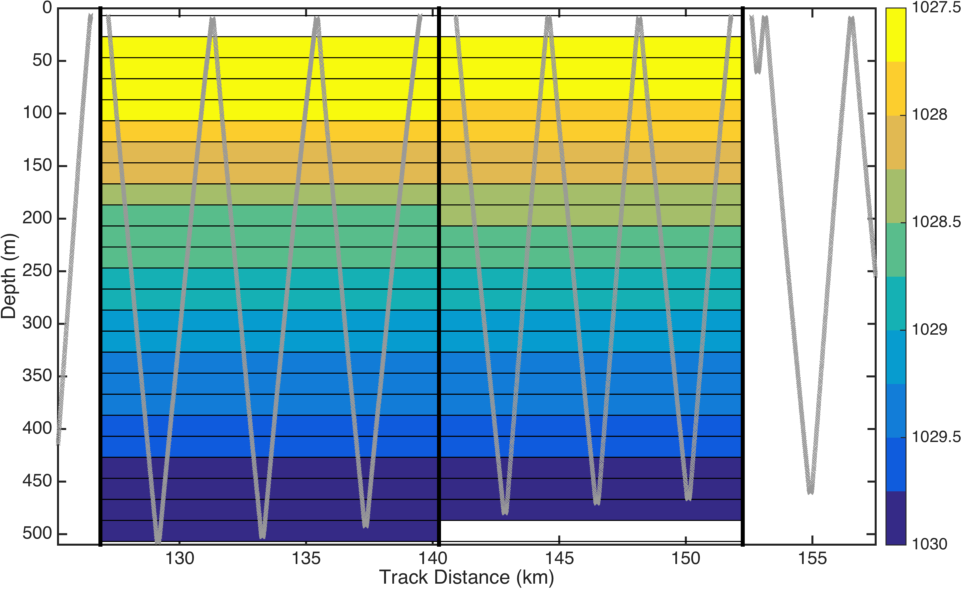 Density (kg/m3)
Heat flux from glider data
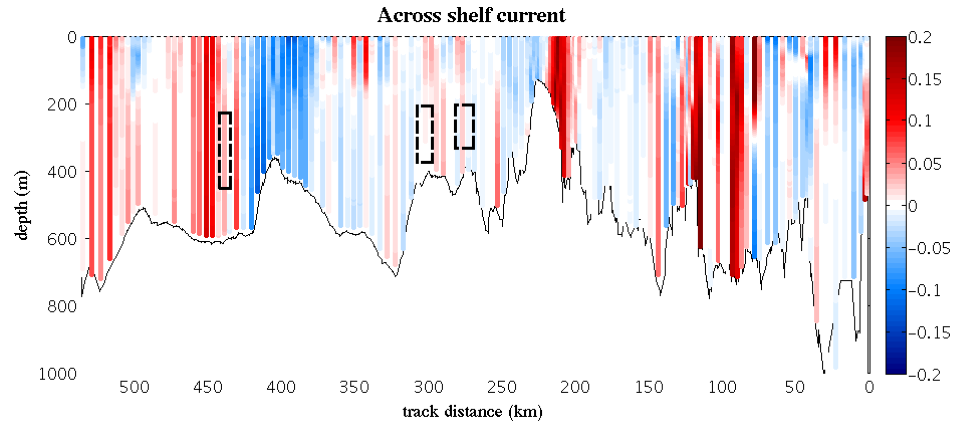 Velocity (m/s)
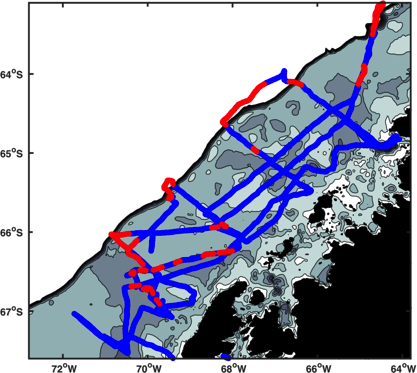 Chapter 3
Circulation and heat transport affecting Palmer Deep
The West Antarctic Peninsula (WAP)
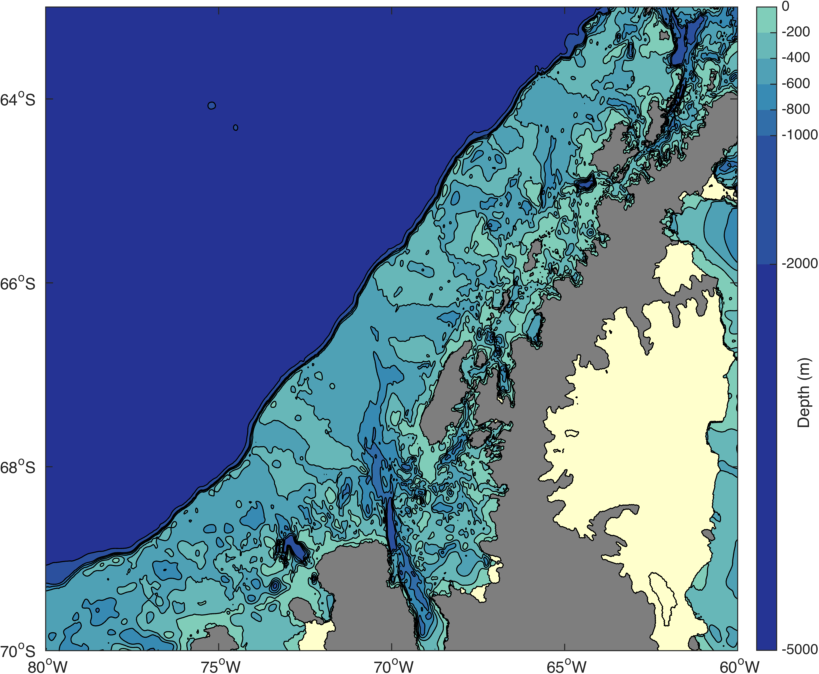 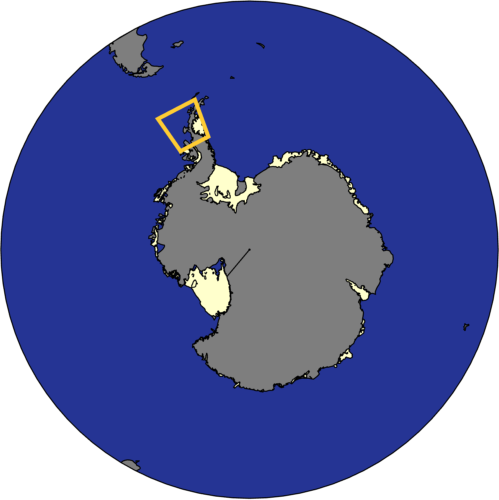 Palmer Deep
Palmer Station
(Anvers Island)
Marguerite Bay
Antarctic Peninsula
Ice Shelf
Rothera
(Adelaide Island)
Biological hotspots along the WAP 
are associated with canyons
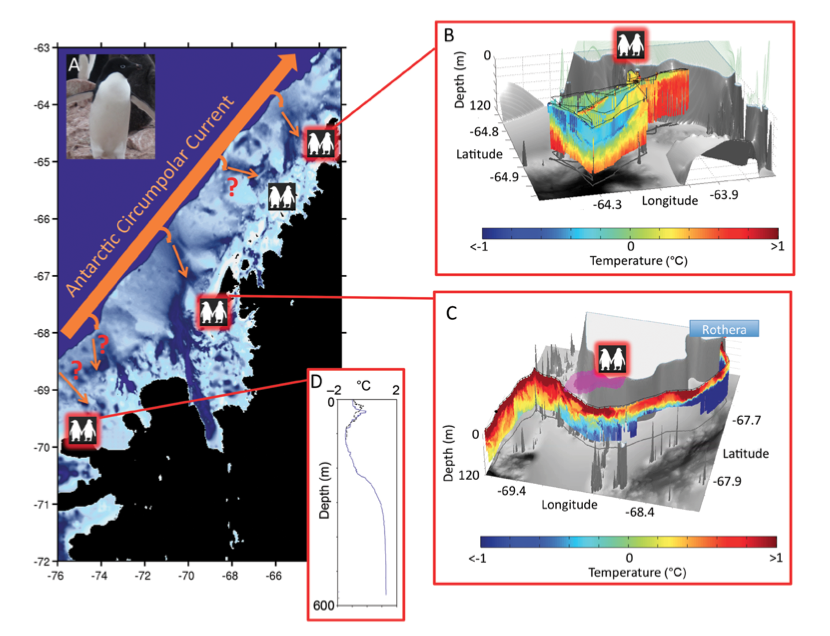 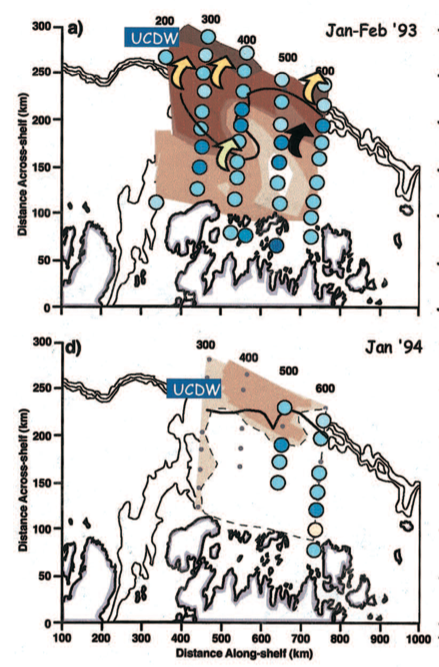 Schofield 2013, Prezelin 2004
UCDW has been modified 
by the time it gets to Palmer Deep
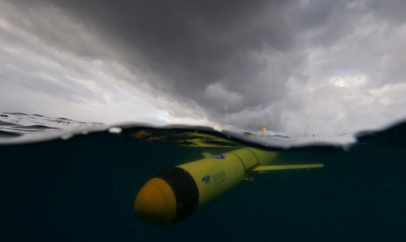 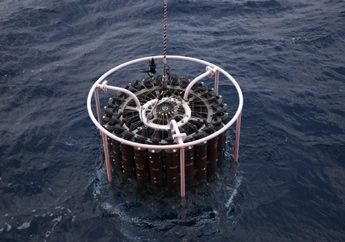 20 years of CTD sampling
4 glider deployments
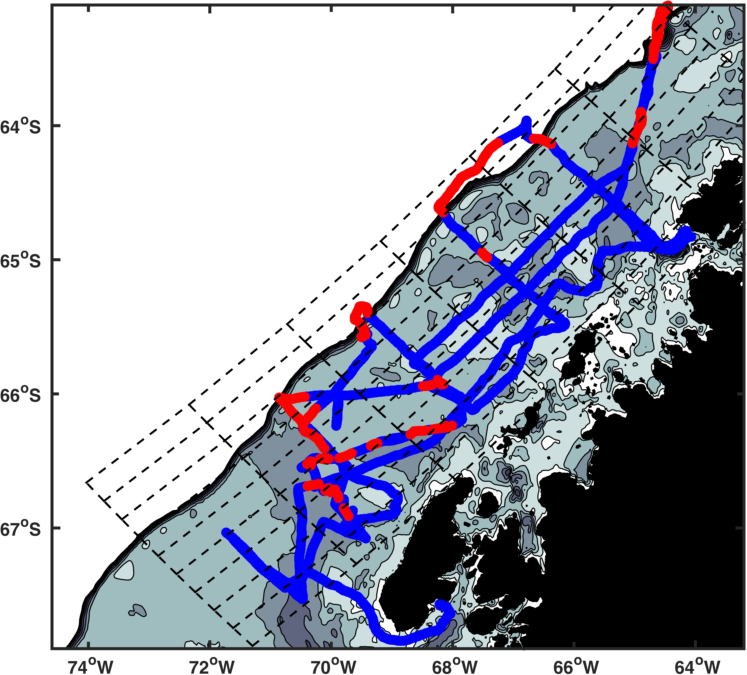 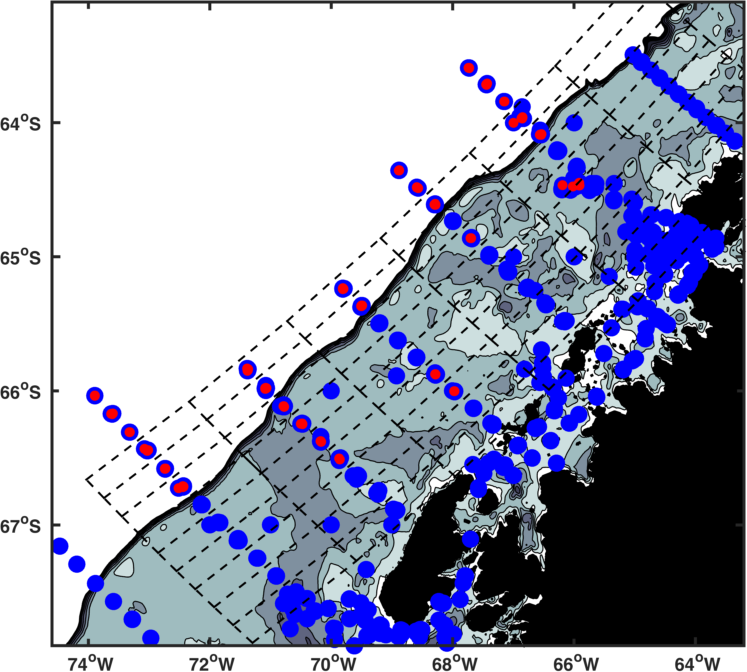 UCDW has been modified 
by the time it gets to Palmer Deep
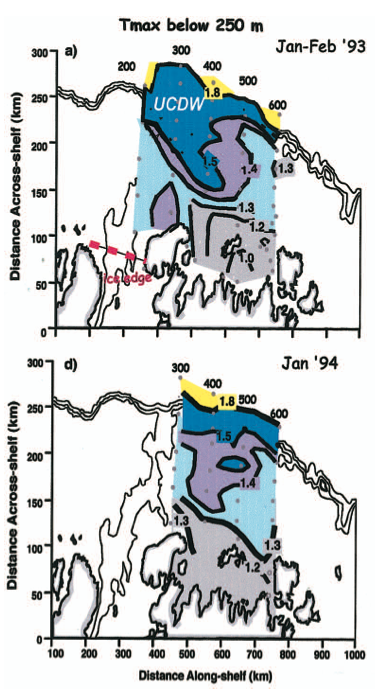 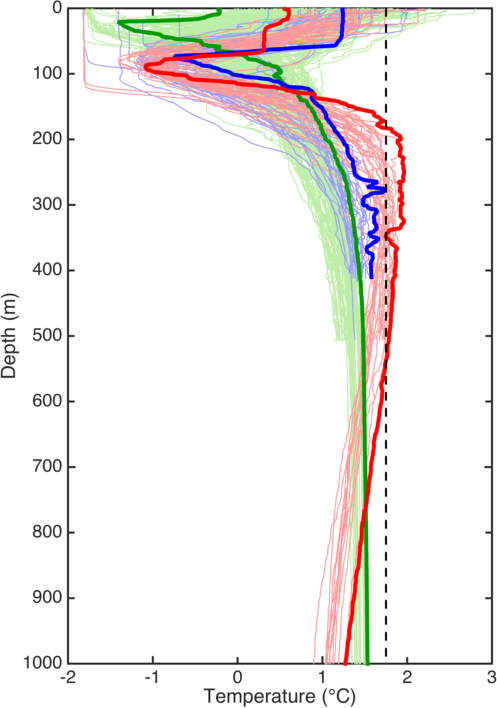 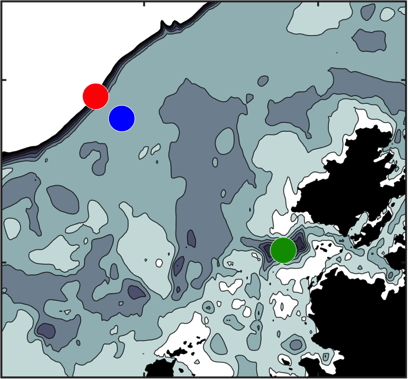 Prezelin 2004
Chapter 3
What are the paths of intrusion to Palmer Deep?

How much heat does UCDW contains when it reaches Palmer Deep?

How much heat is mixed and diffused into the surface water?
A new deployment begins next week!
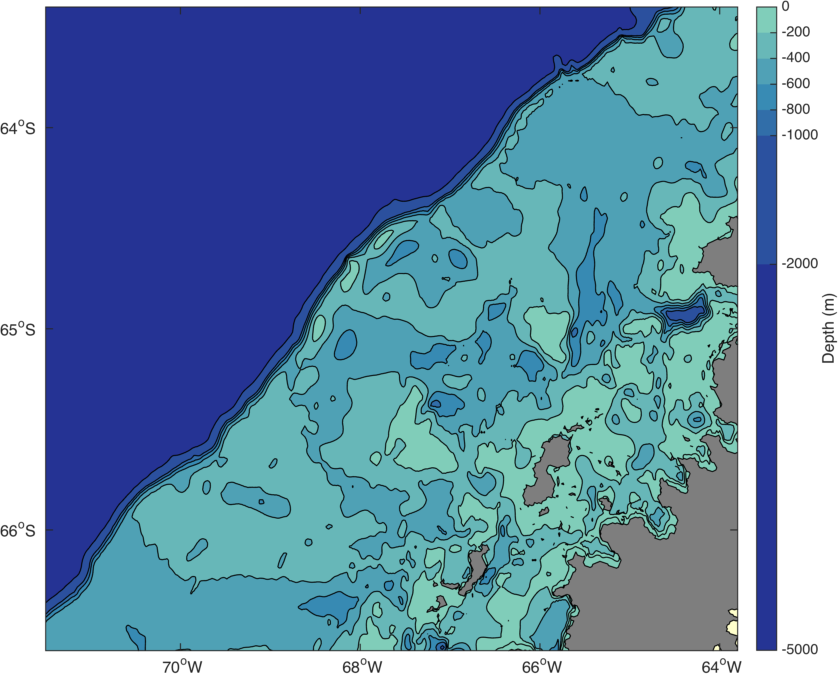 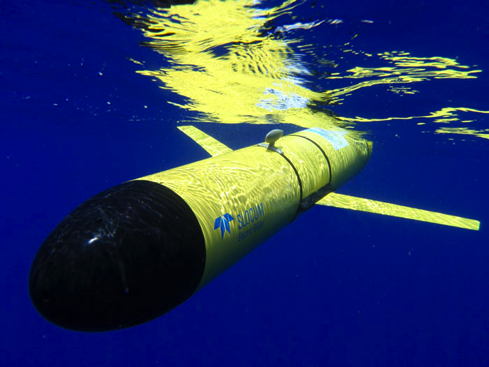 Modeling studies to investigate how UCDW 
is modified on its path to Palmer Deep
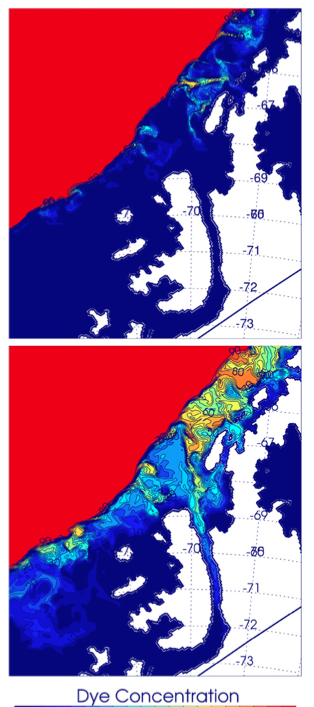 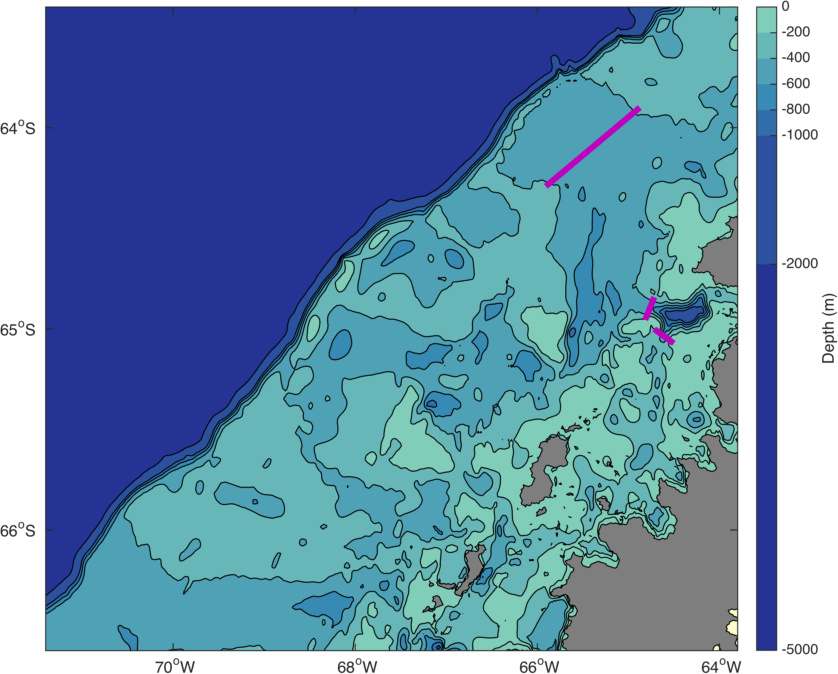 Dinniman 2011
Modeling studies to investigate how UCDW 
is modified on its path to Palmer Deep
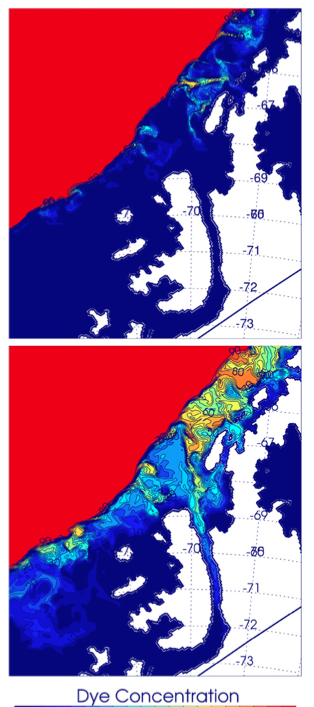 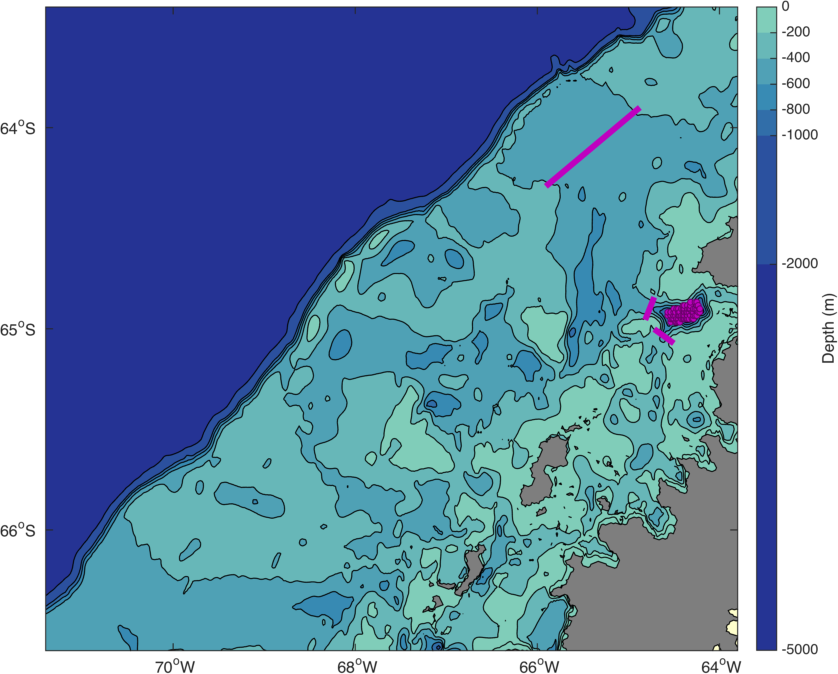 Dinniman 2011
Modeling studies to investigate how UCDW 
is modified on its path to Palmer Deep
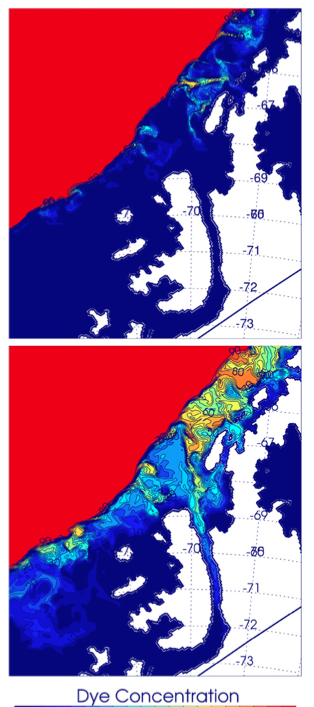 Dinniman 2011
Modeling studies to investigate how UCDW 
is modified on its path to Palmer Deep
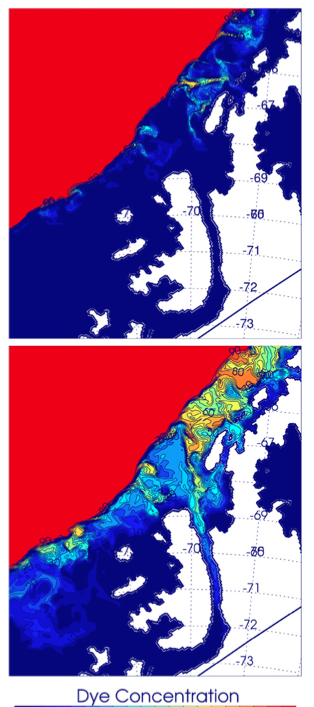 Dinniman 2011
Modeling studies to investigate how UCDW 
is modified on its path to Palmer Deep
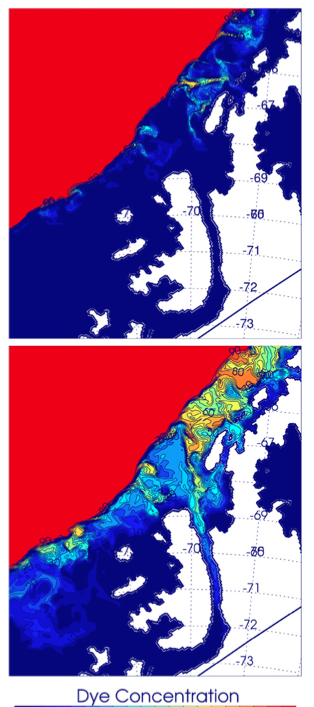 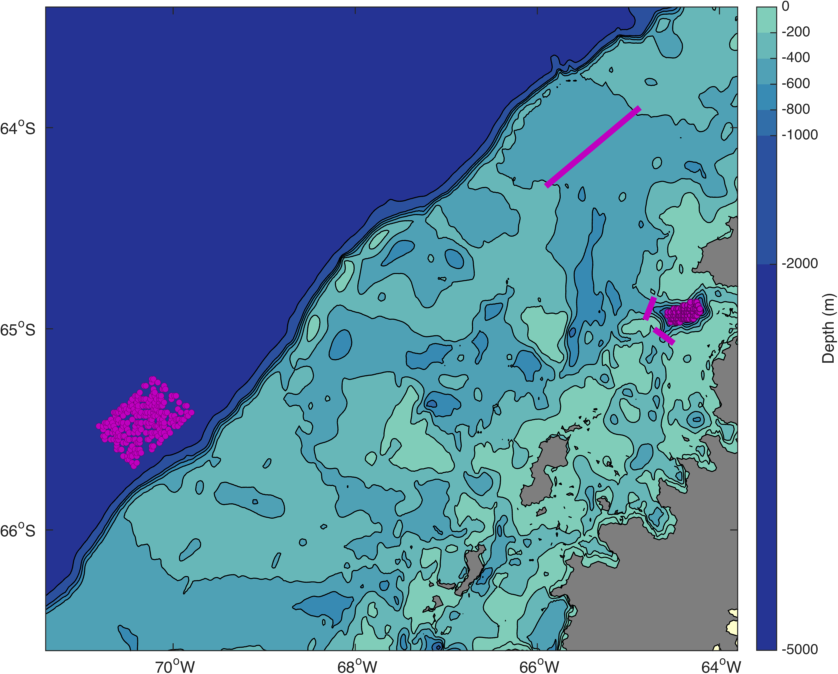 Dinniman 2011
Summary
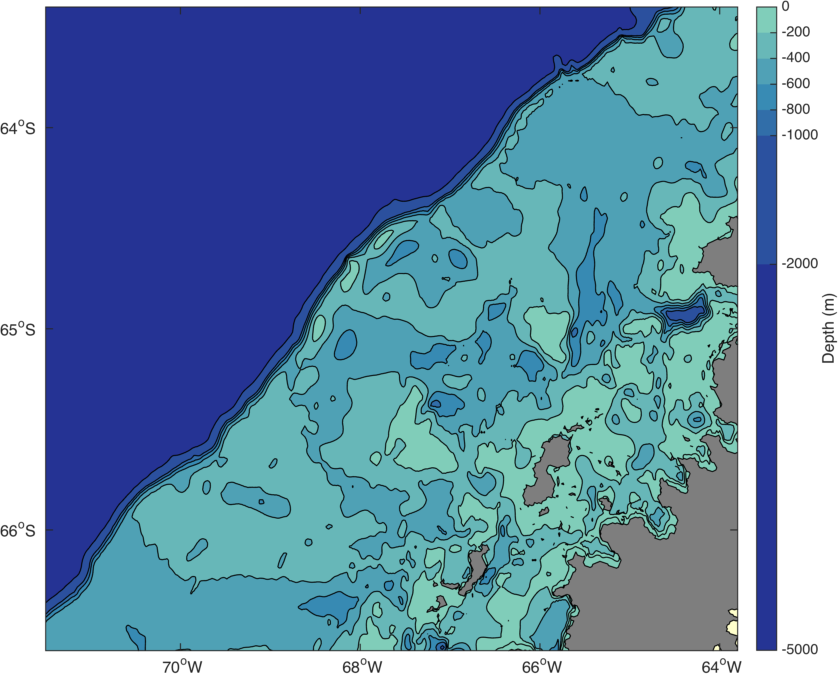 Where is warm water intruding onto the shelf?
?
?
?
?
Summary
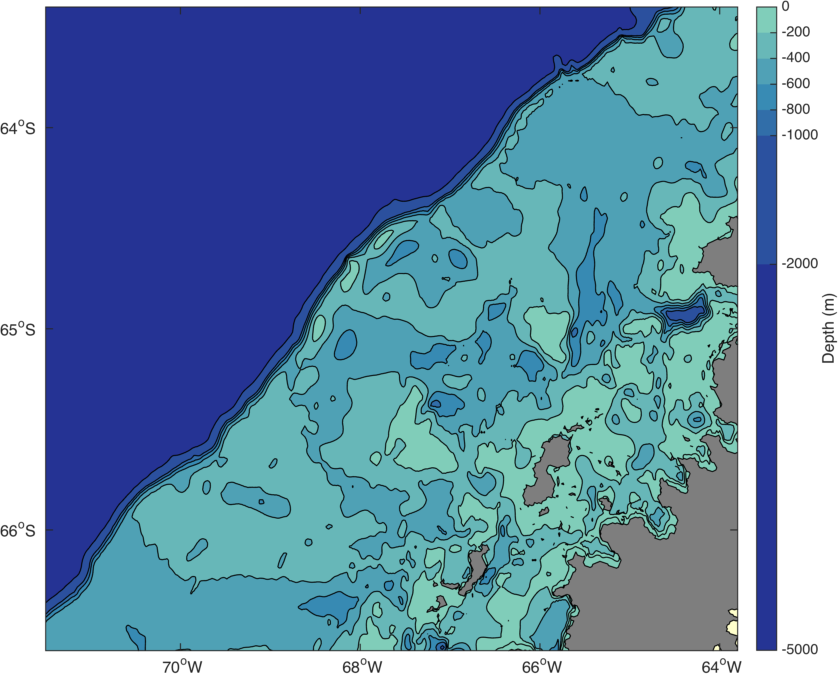 Where is warm water intruding onto the shelf?

What is the heat flux and how is it modified?
?
?
?
?
Summary
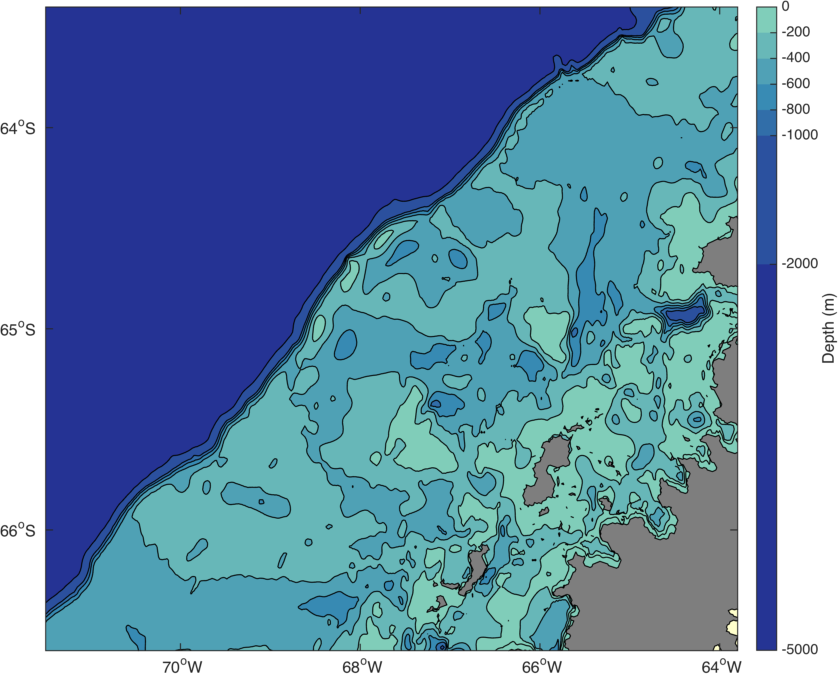 Where is warm water intruding onto the shelf?

What is the heat flux and how is it modified?
?
?
How do canyons affect transport to the coast and mixing to the surface?
?
?
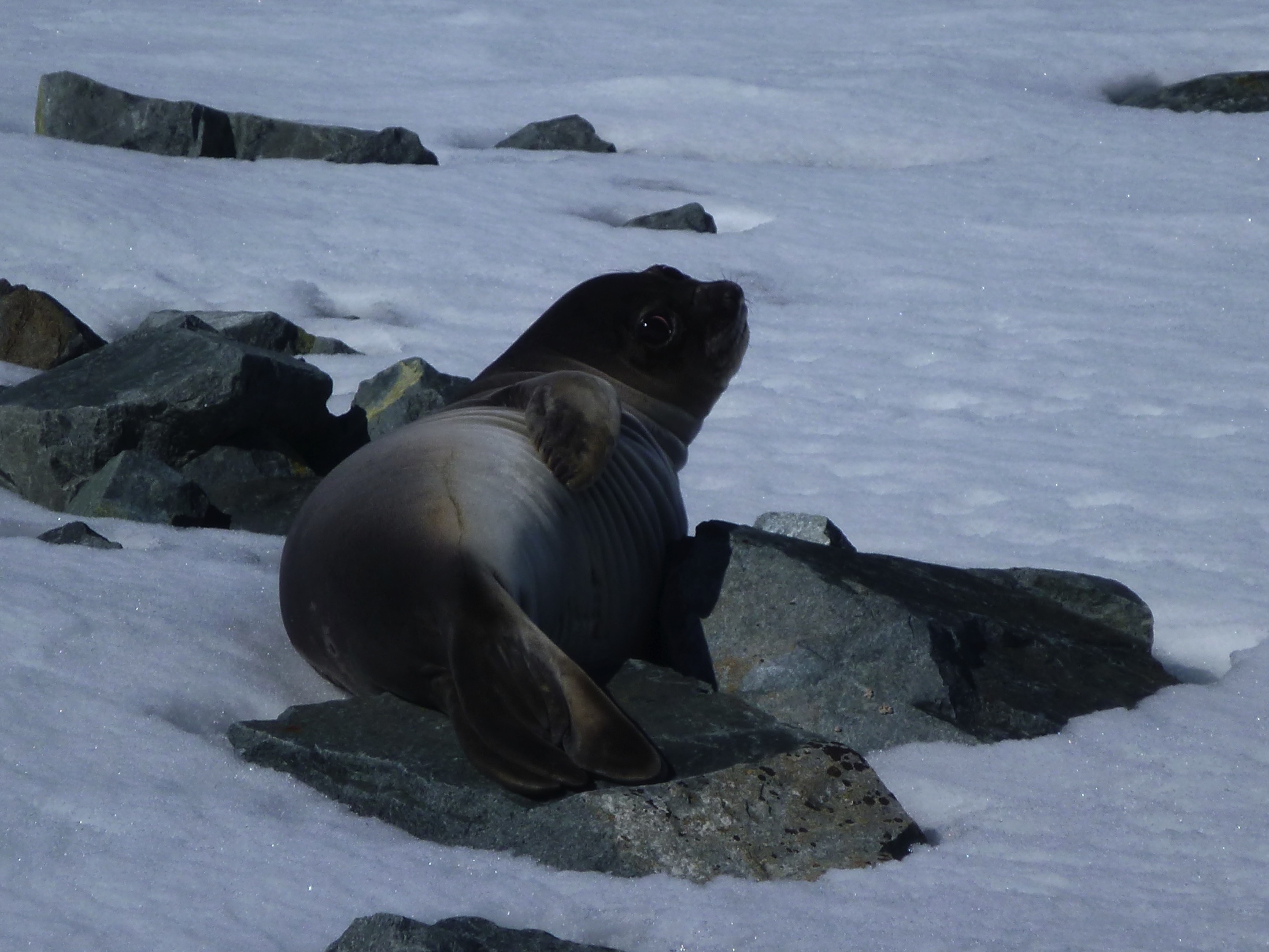 Thank you!
My committee:
	Oscar Schofield
	Josh Kohut
	Bob Chant
	Doug Martinson (LDEO)


	Filipa Carvalho
	Travis Miles
	Darren McKee
	Rich Iannuzzi
	Tina Haskins
	Dave Aragon
	Chip Haldeman
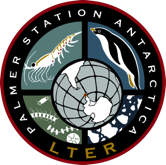 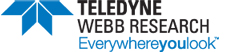 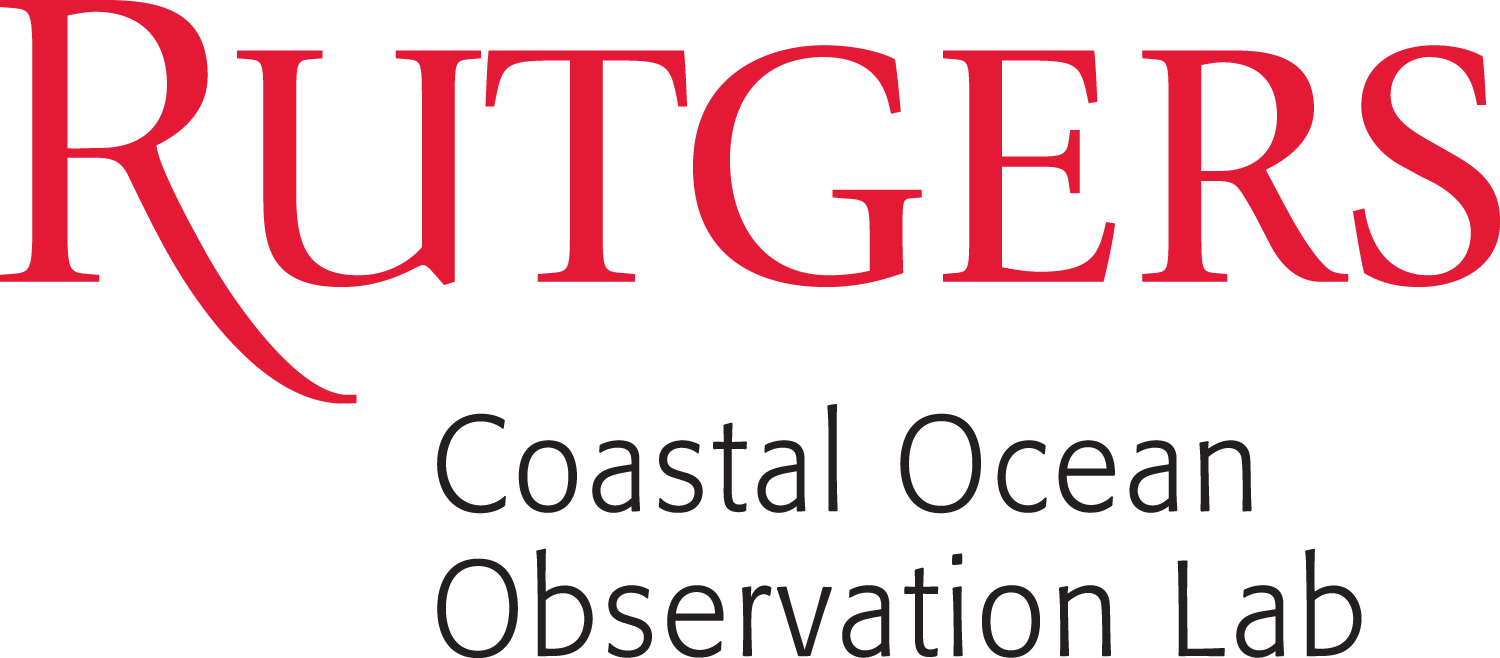 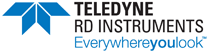